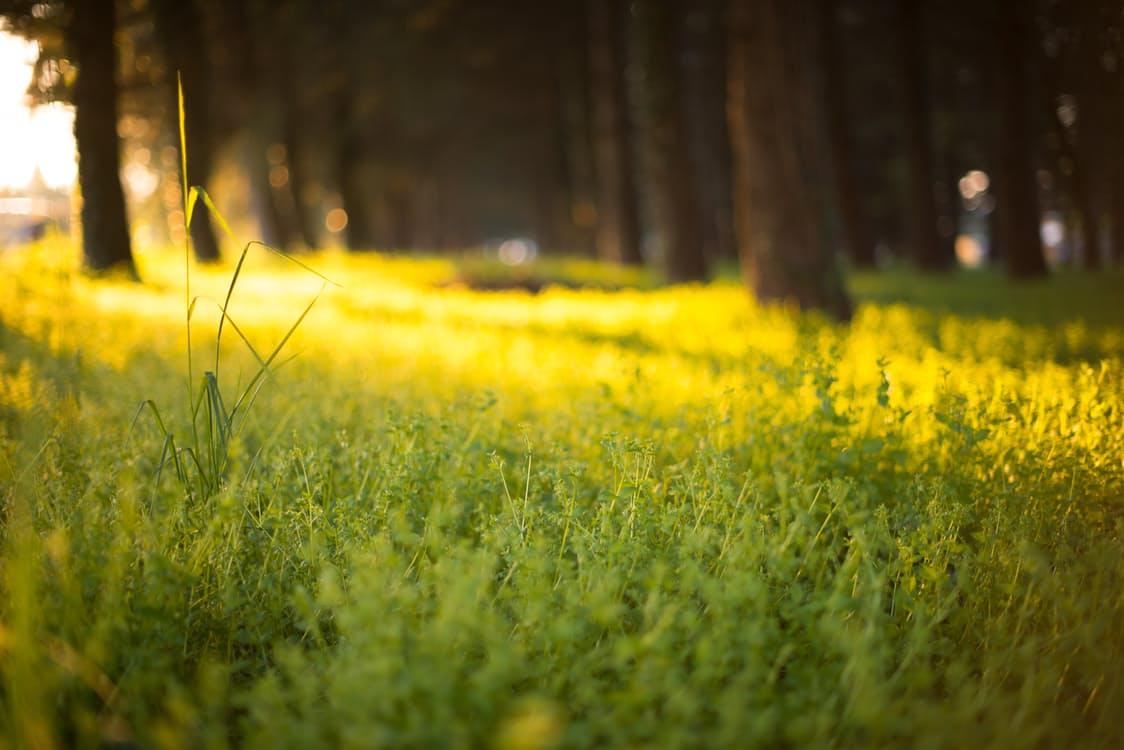 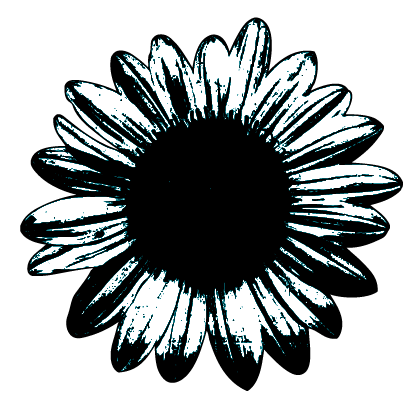 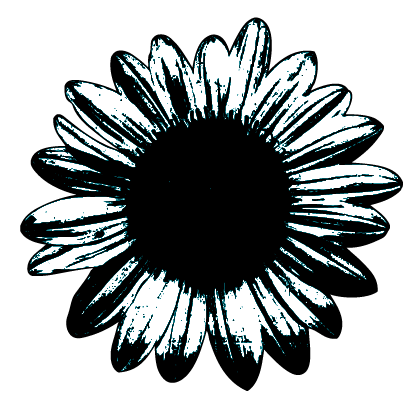 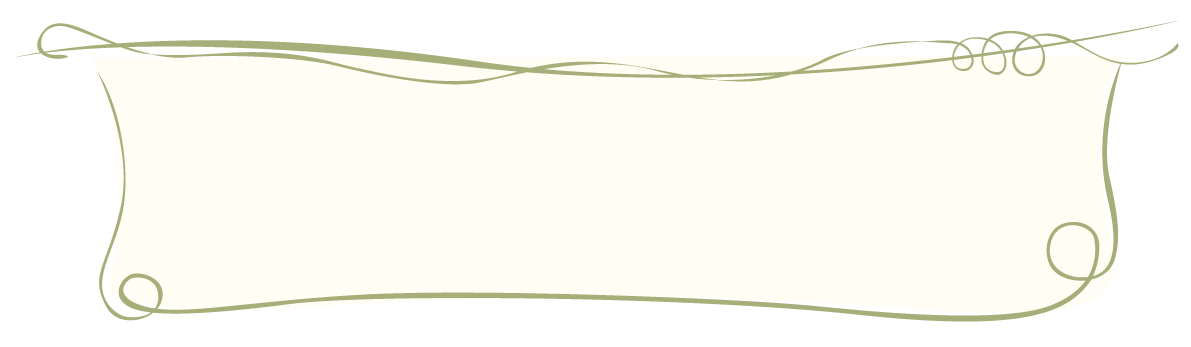 Ayudantía Paleontología Humana
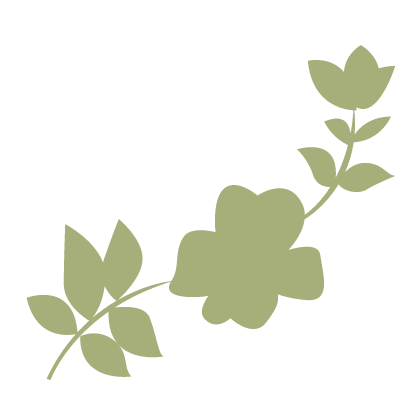 Puntos a tratar
Origen y evolución de Australopithecus
Origen y evolución de Paranthropus
Origen de Homo
4. Salida de África
5. Homininos del Pleistoceno
6. Neanderthal y sapiens
‹#›
1
Origen y evolución del
género Australopithecus
‹#›
“East Side Story” (Coppens, 1983)
Hipótesis para explicar separación de Homo y Pan.
Selva: antepasados Chimpancés, Savana: Homo y Australopithecus, este.
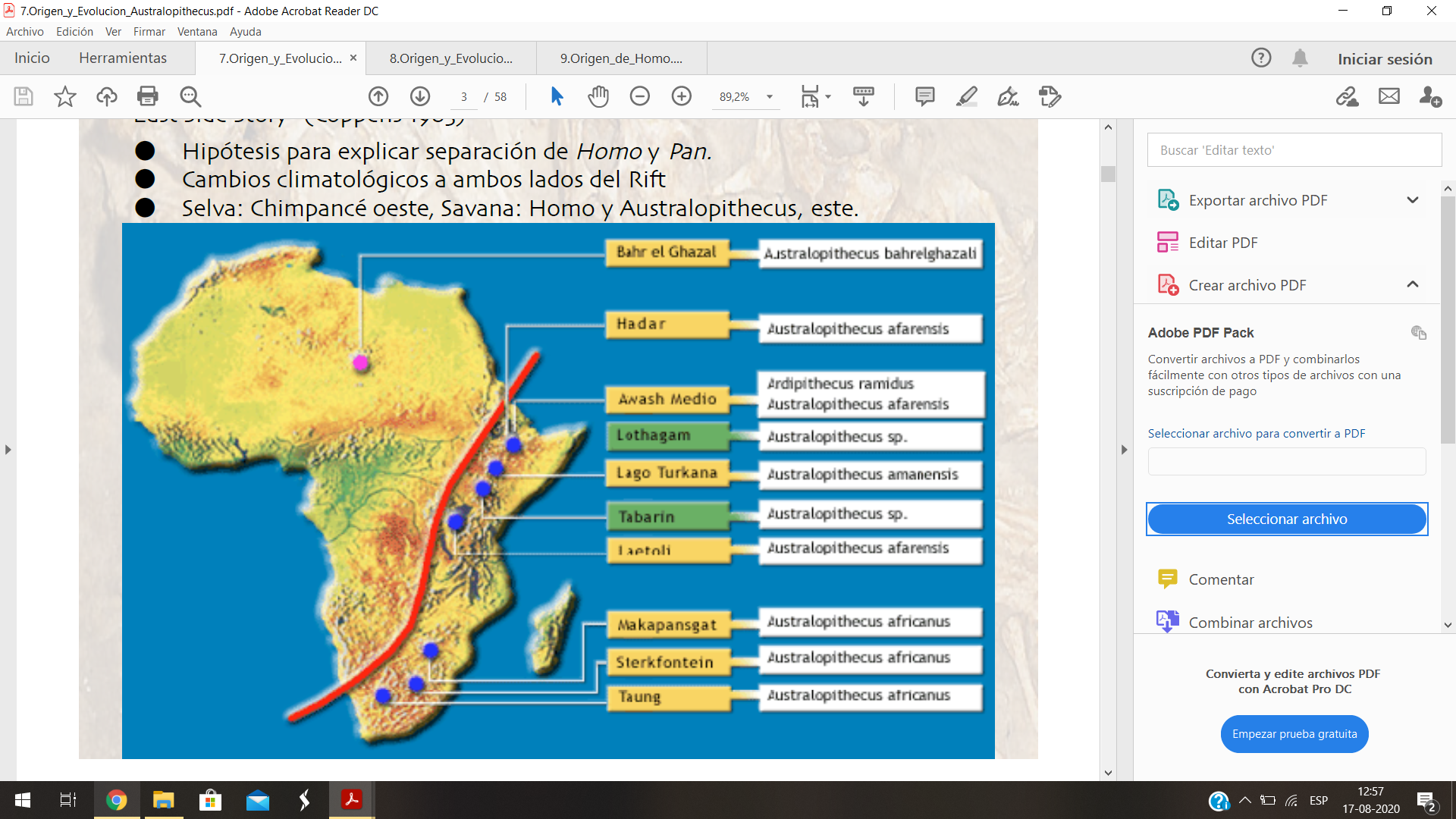 ‹#›
Australopithecus anamensis
‹#›
‹#›
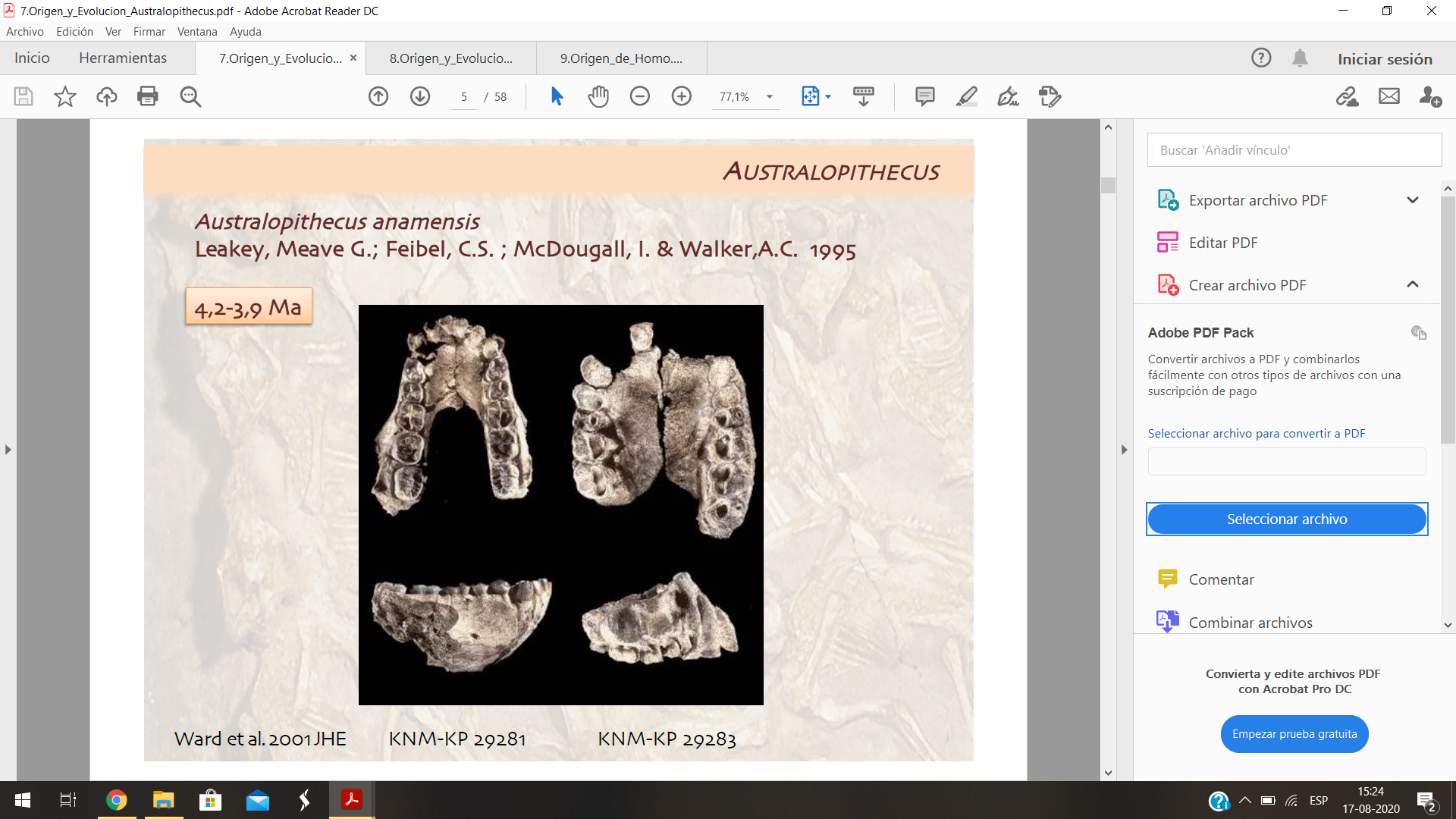 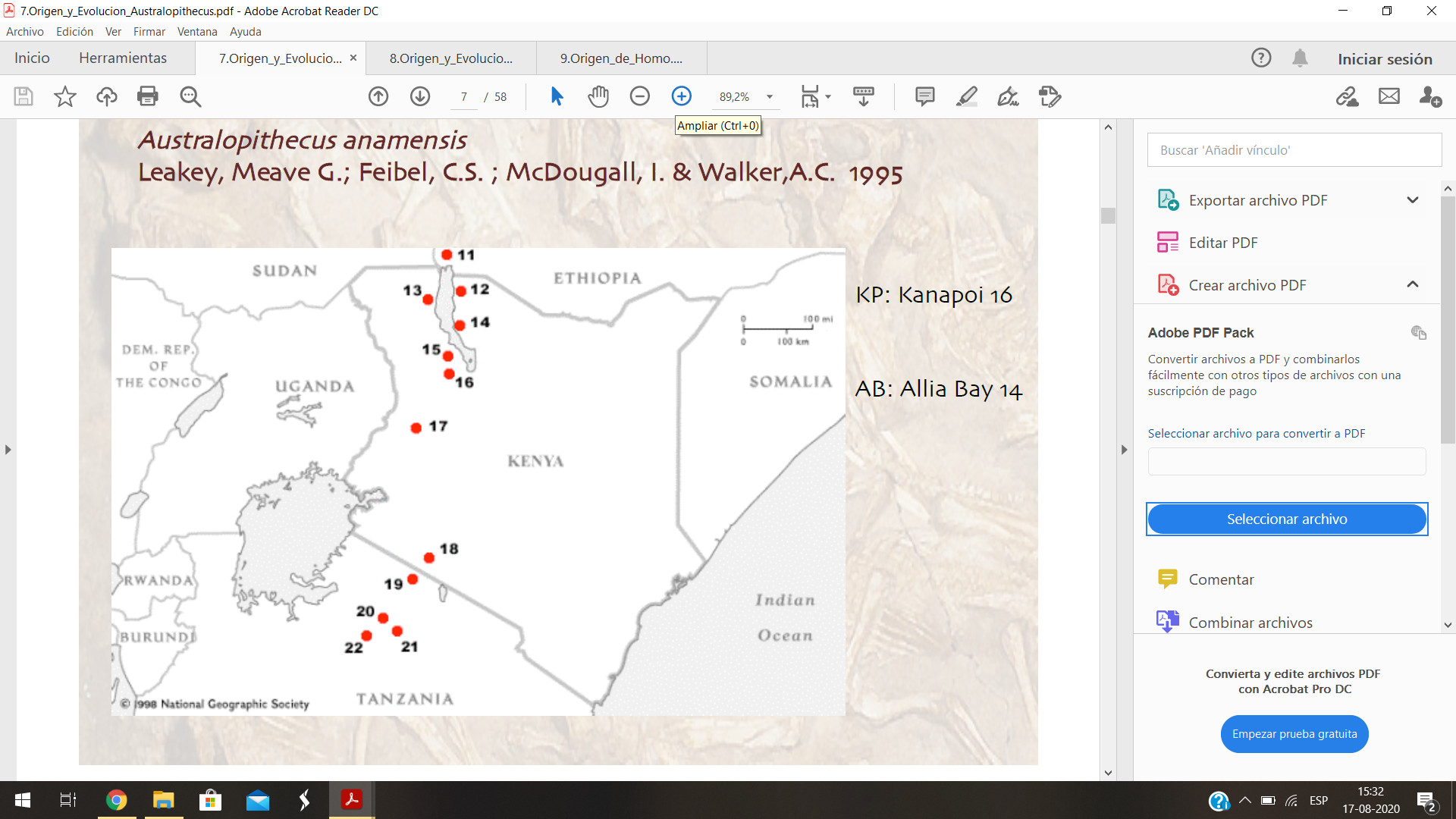 KP: Kanapoi 16
AB: Allia Bay 14
Holotipo: KNM-KP 29281          KNM-KP 29283
‹#›
Ward et al. 2001
Chimpancé        A. anamensis
Chimpancé        A. anamensis
                        KNM-KP 29285
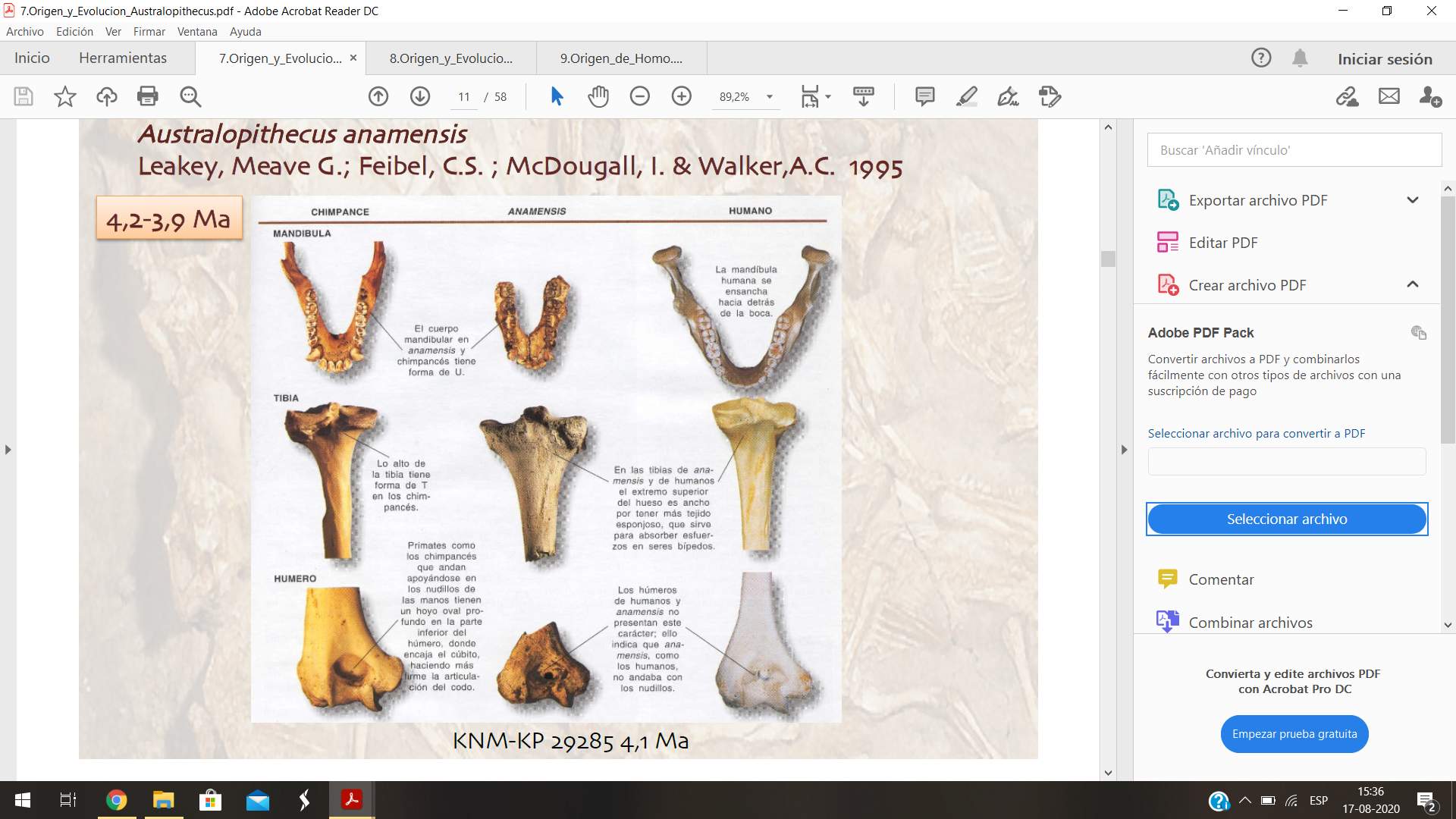 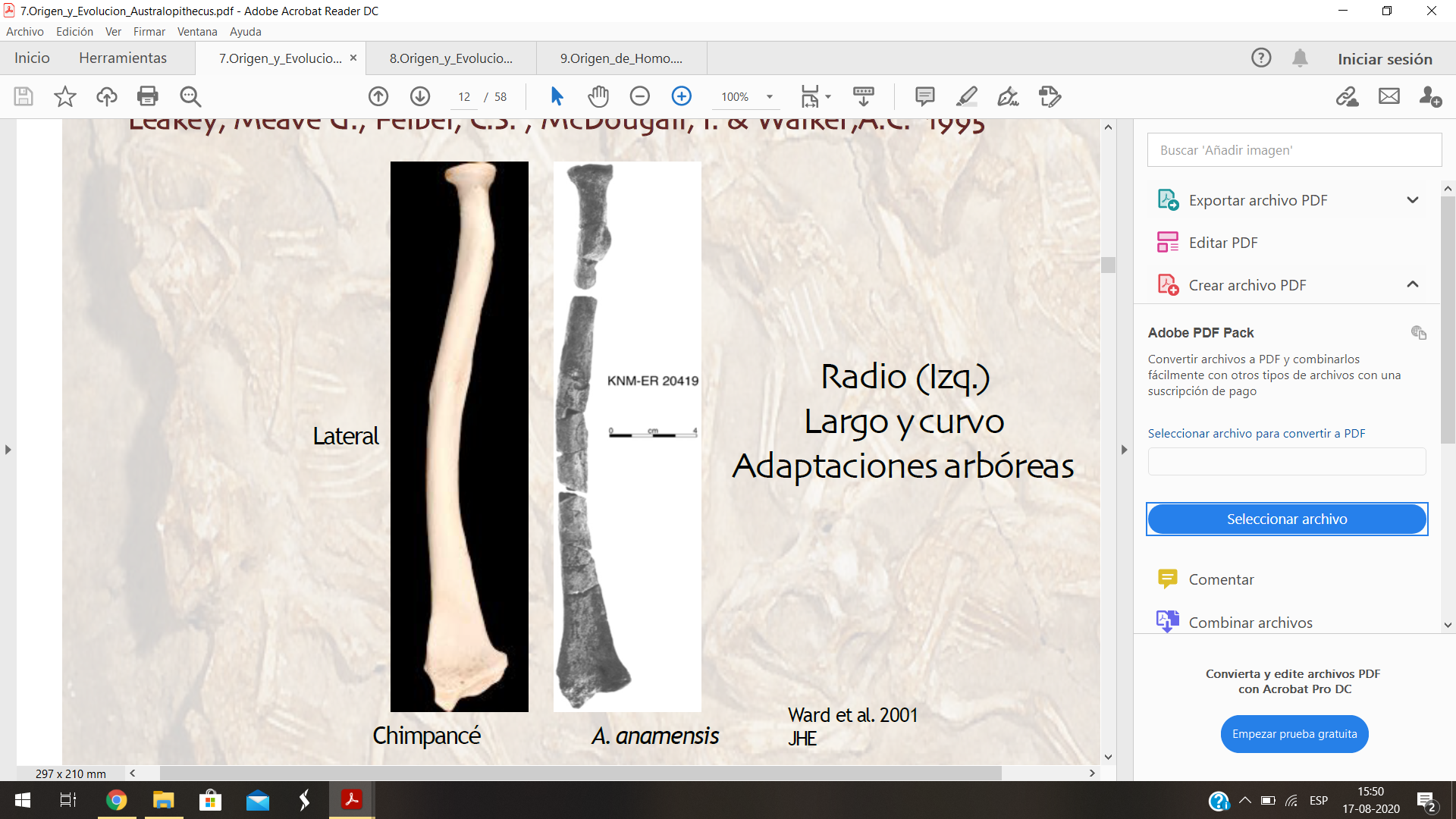 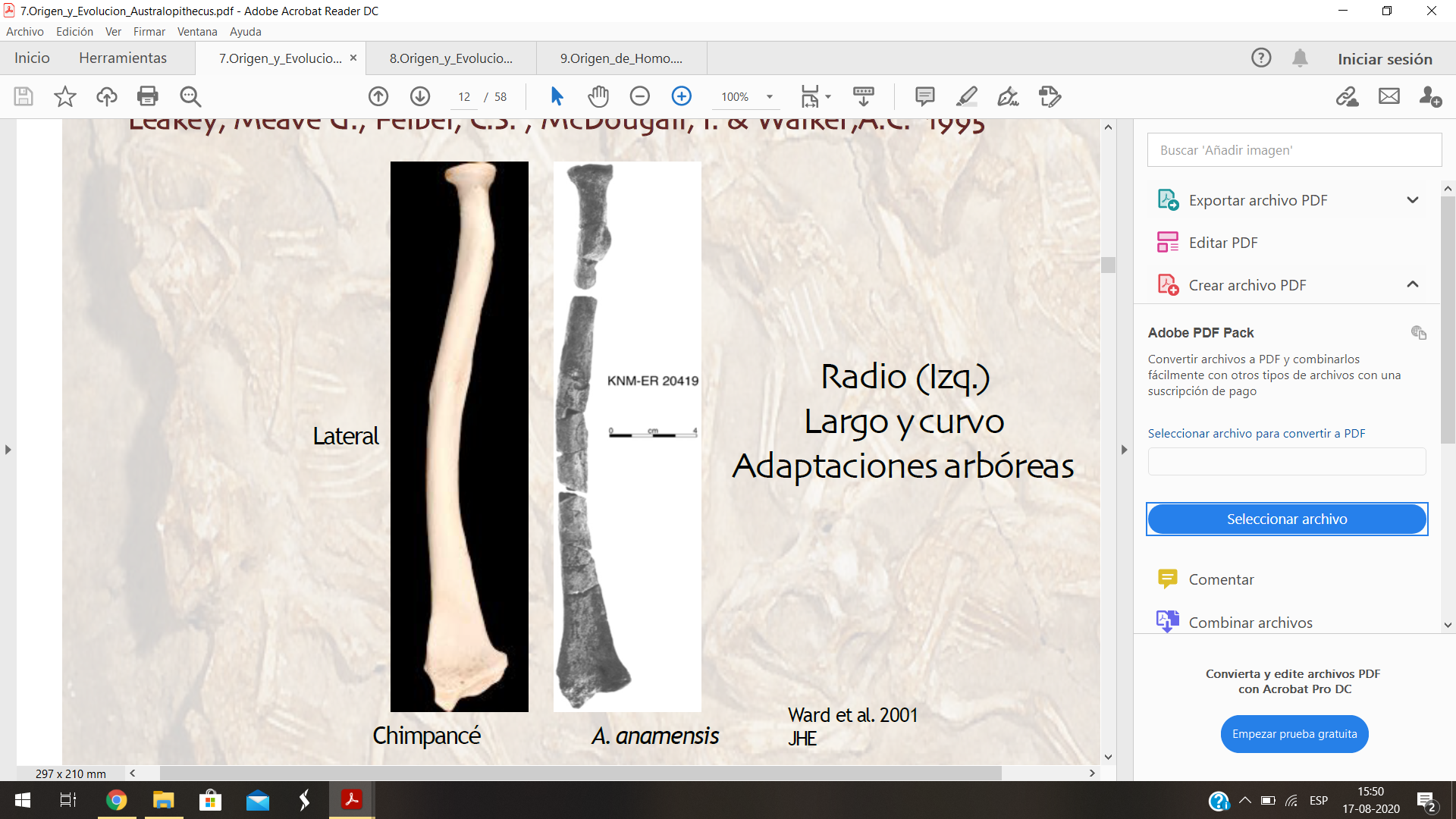 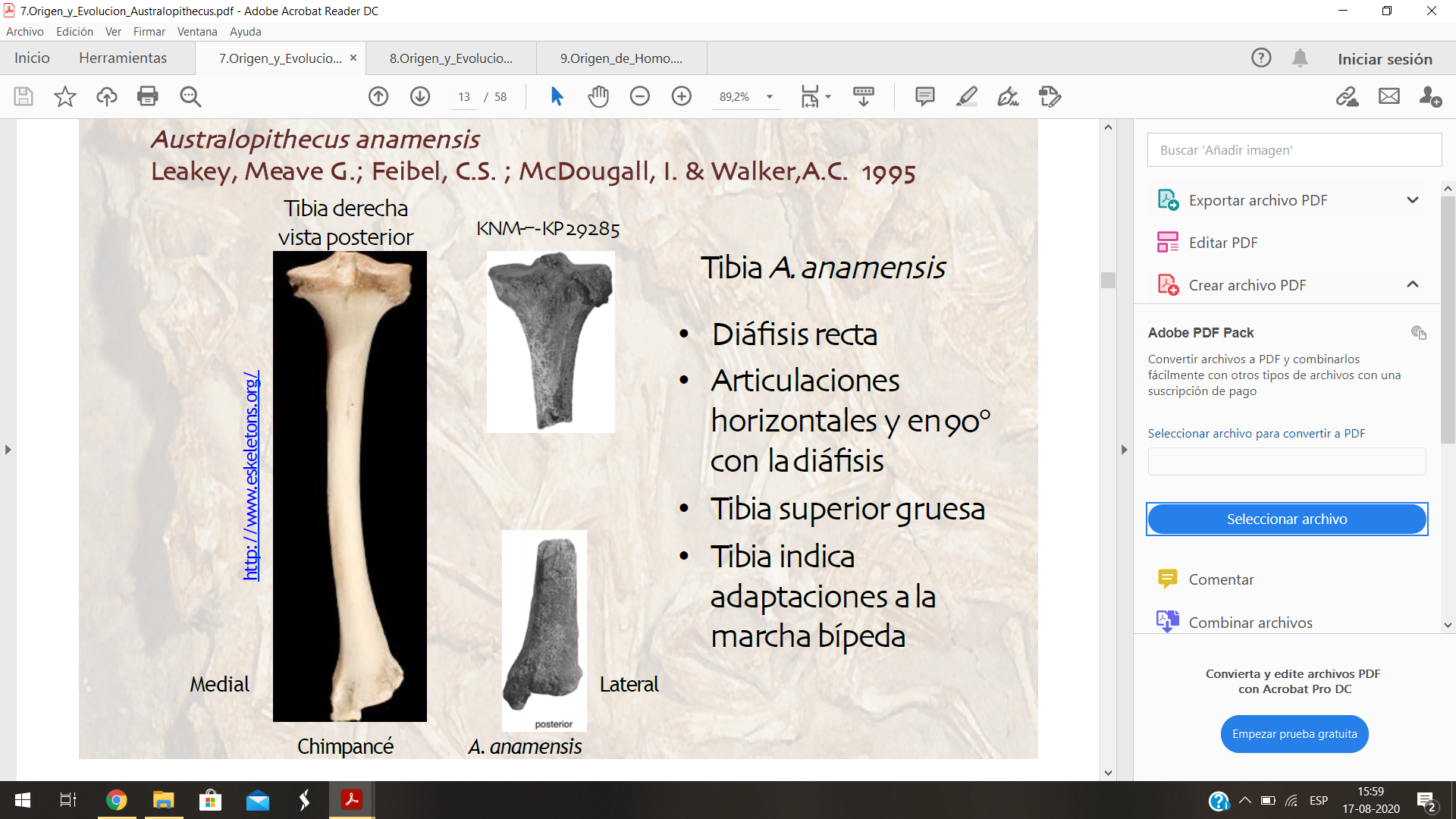 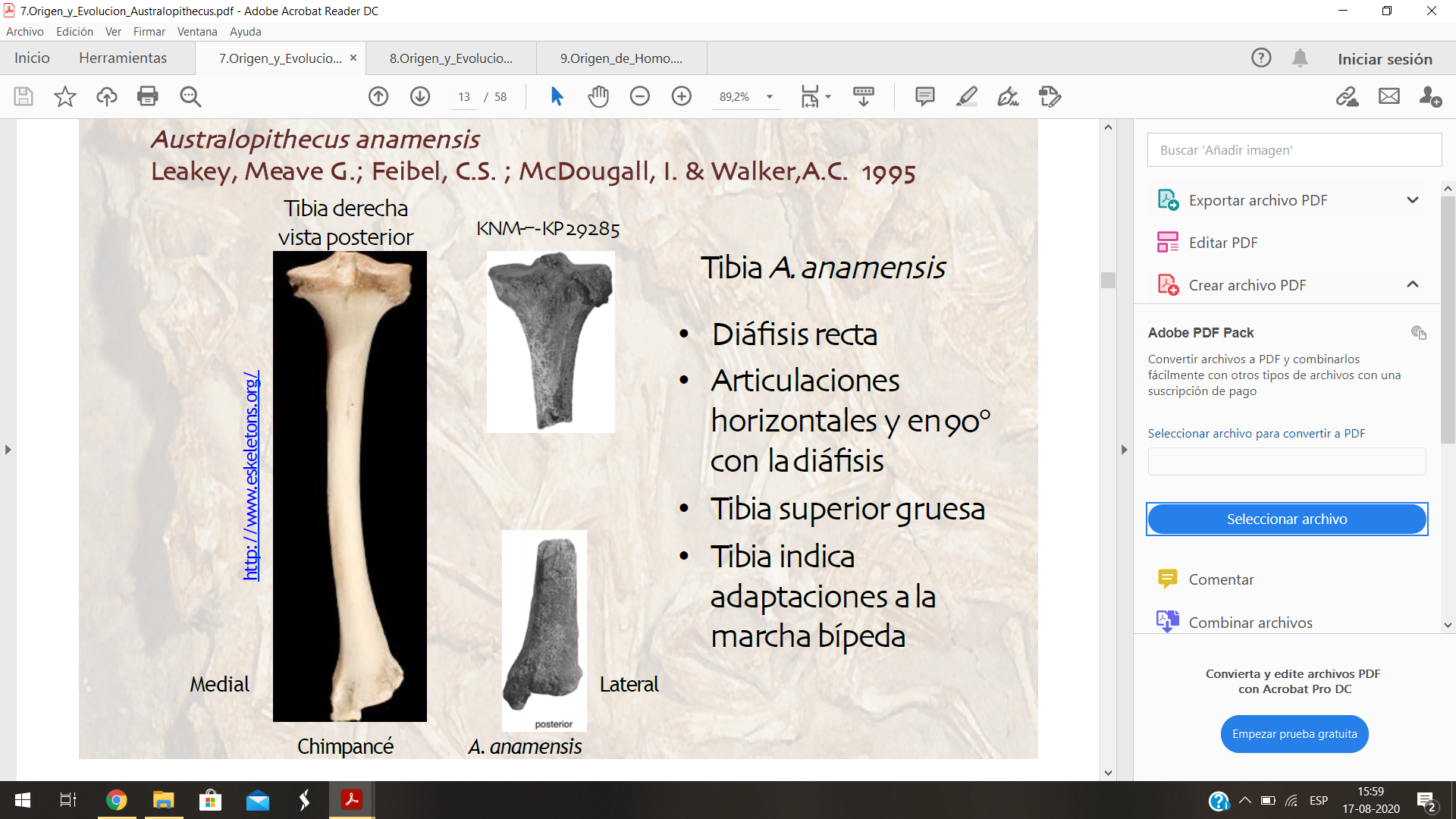 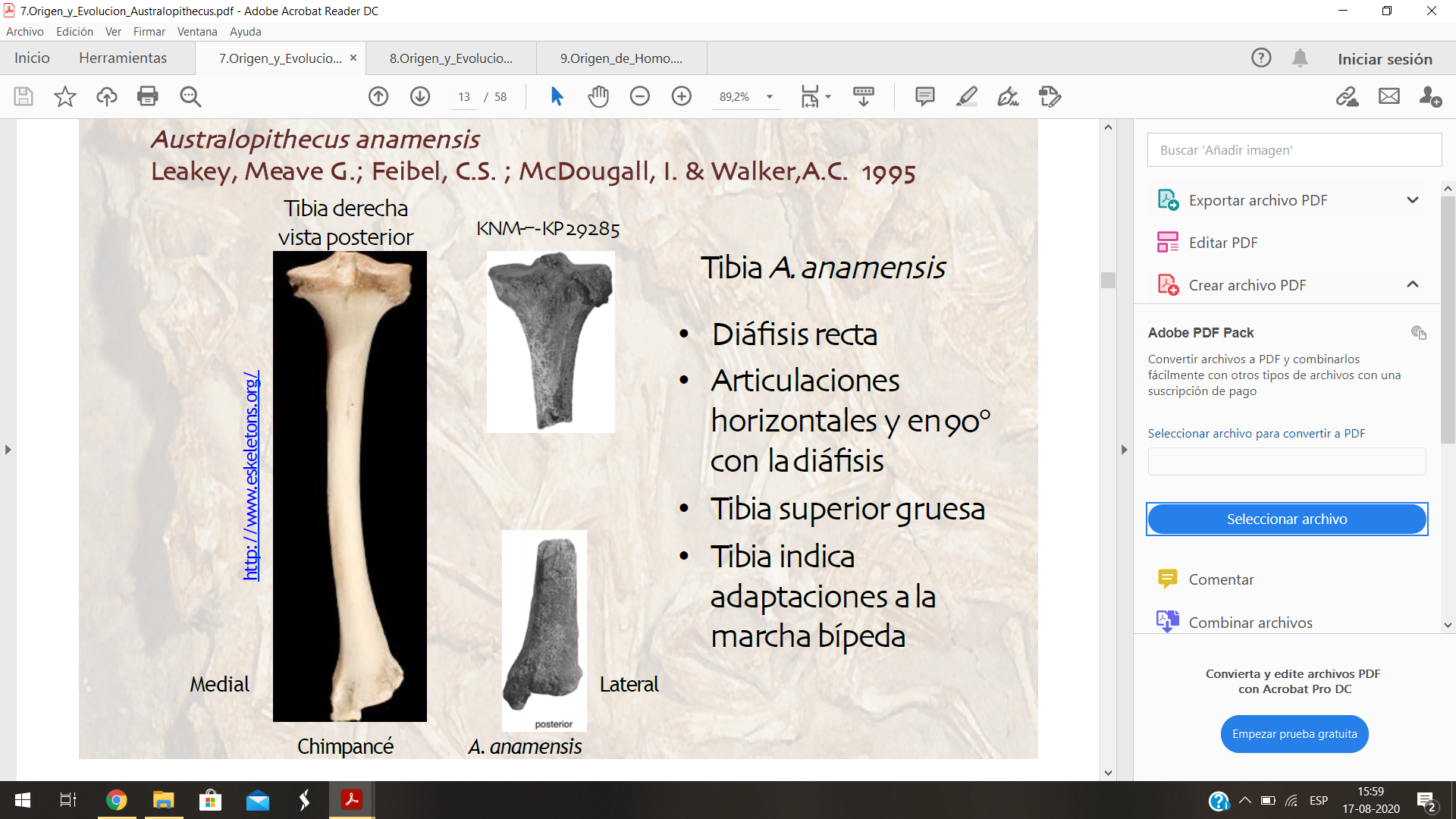 KNM-KP 29285
Diáfisis más recta
Mantiene curvatura
‹#›
Ward et al. 2001
Australopithecus afarensis
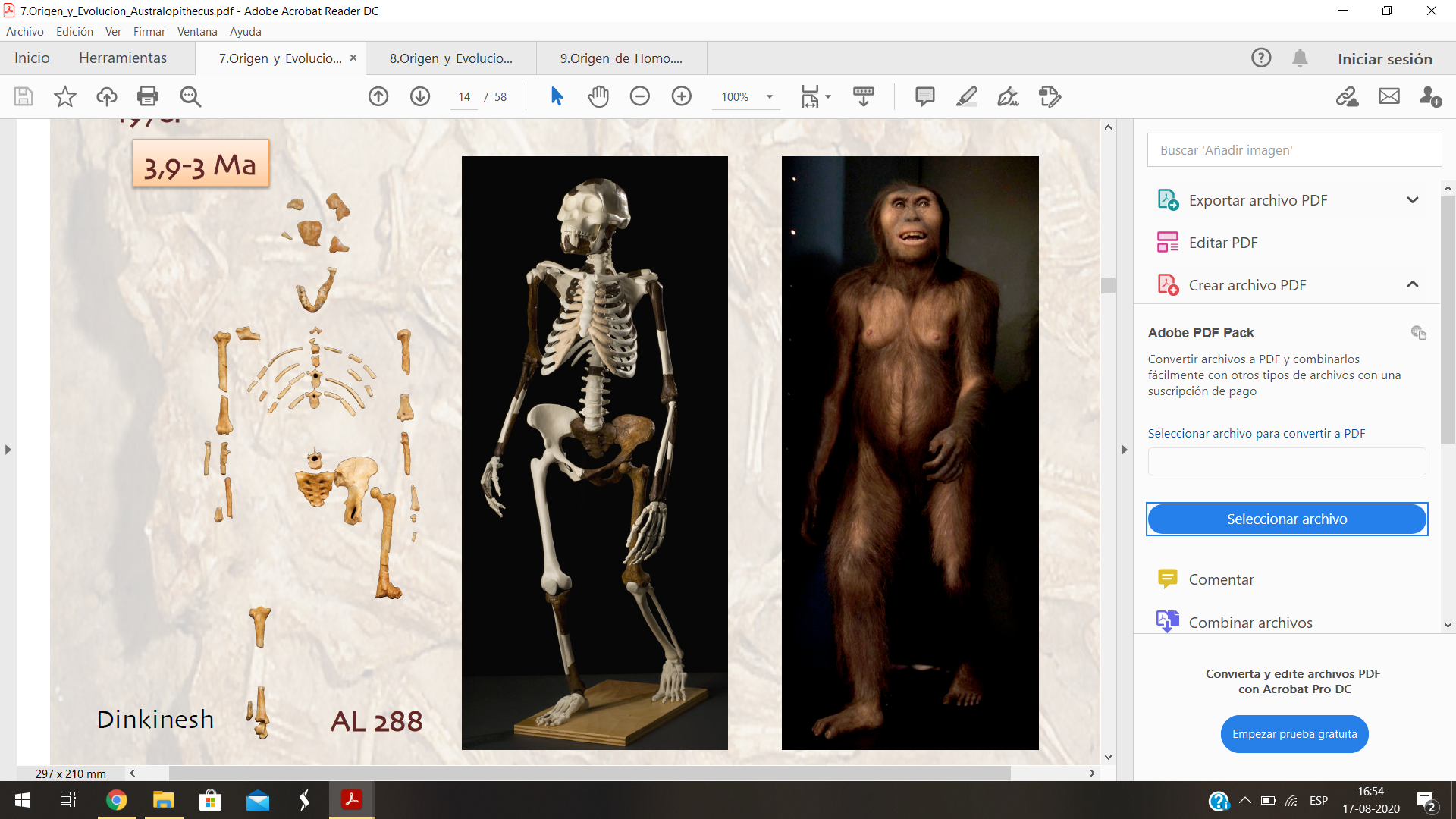 Altura 1-1,65 (m)
Masa 30-69 (kg)

Pelvis más ancha que chimpancés

Alas ilíacas bajas y con orientación horizontal

Sacro ancho y bajo
Lucy
Al 288-1
‹#›
A. anamensis         A. afarensis Holotipo
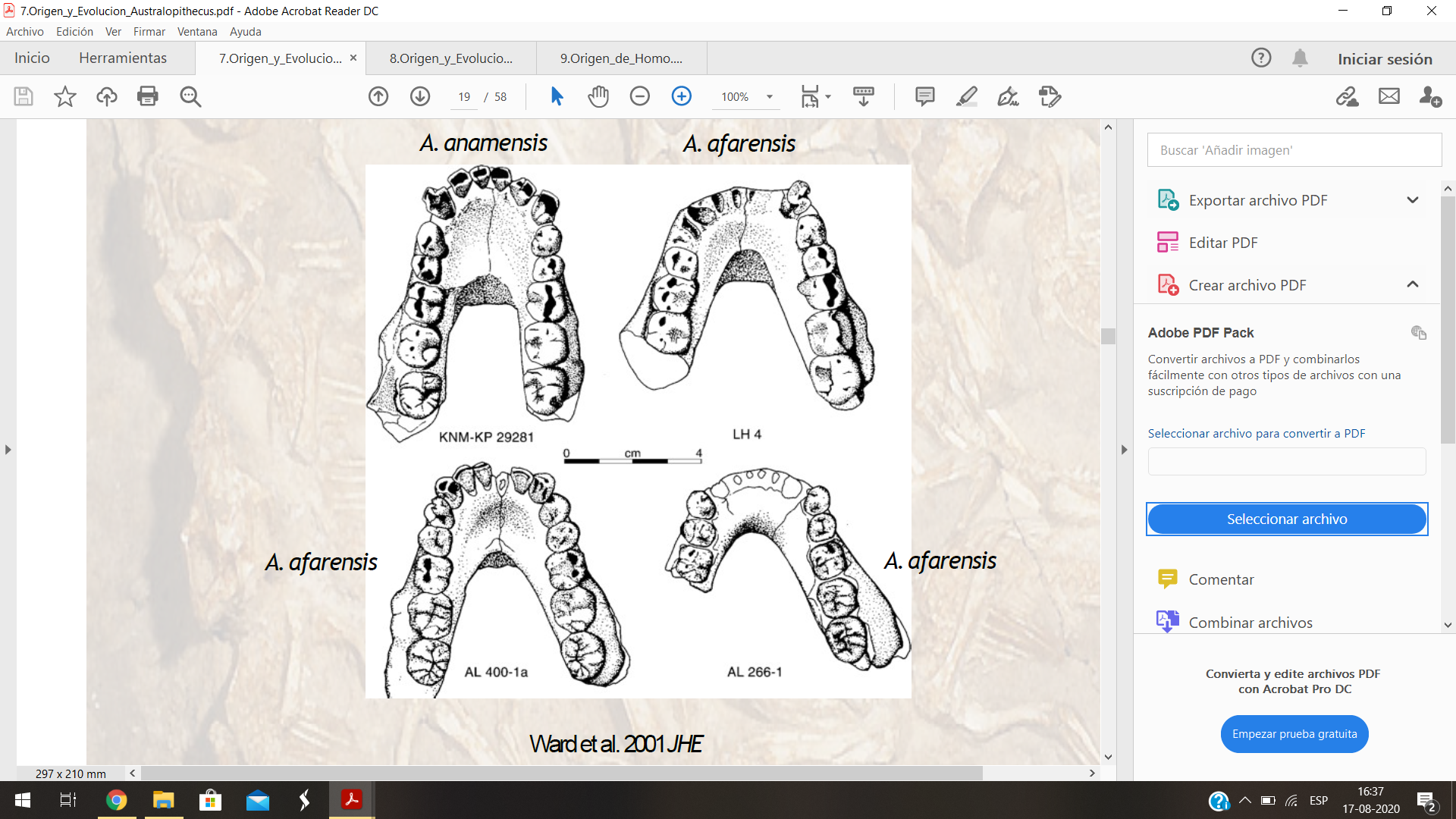 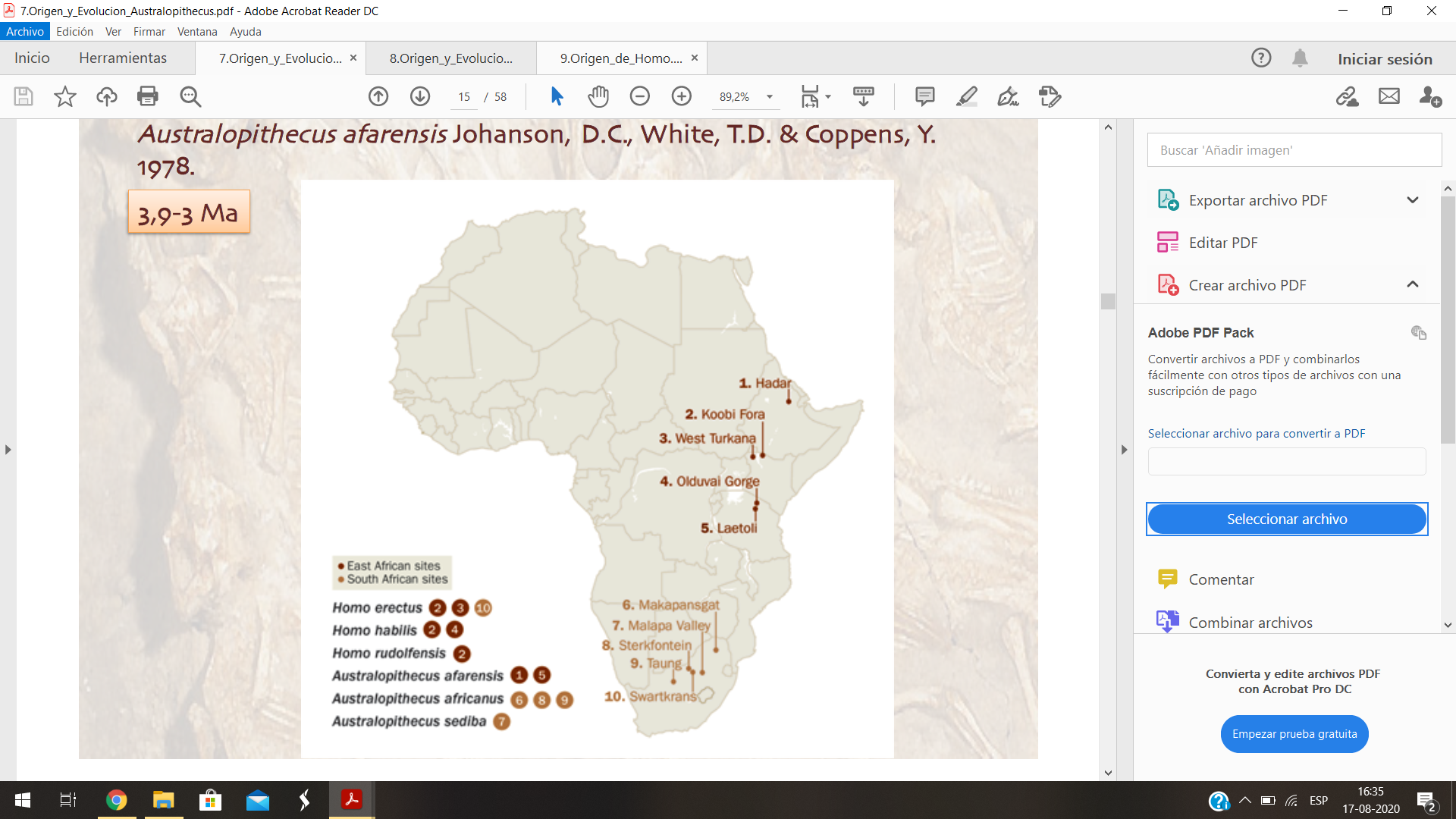 Ward et al. 2001
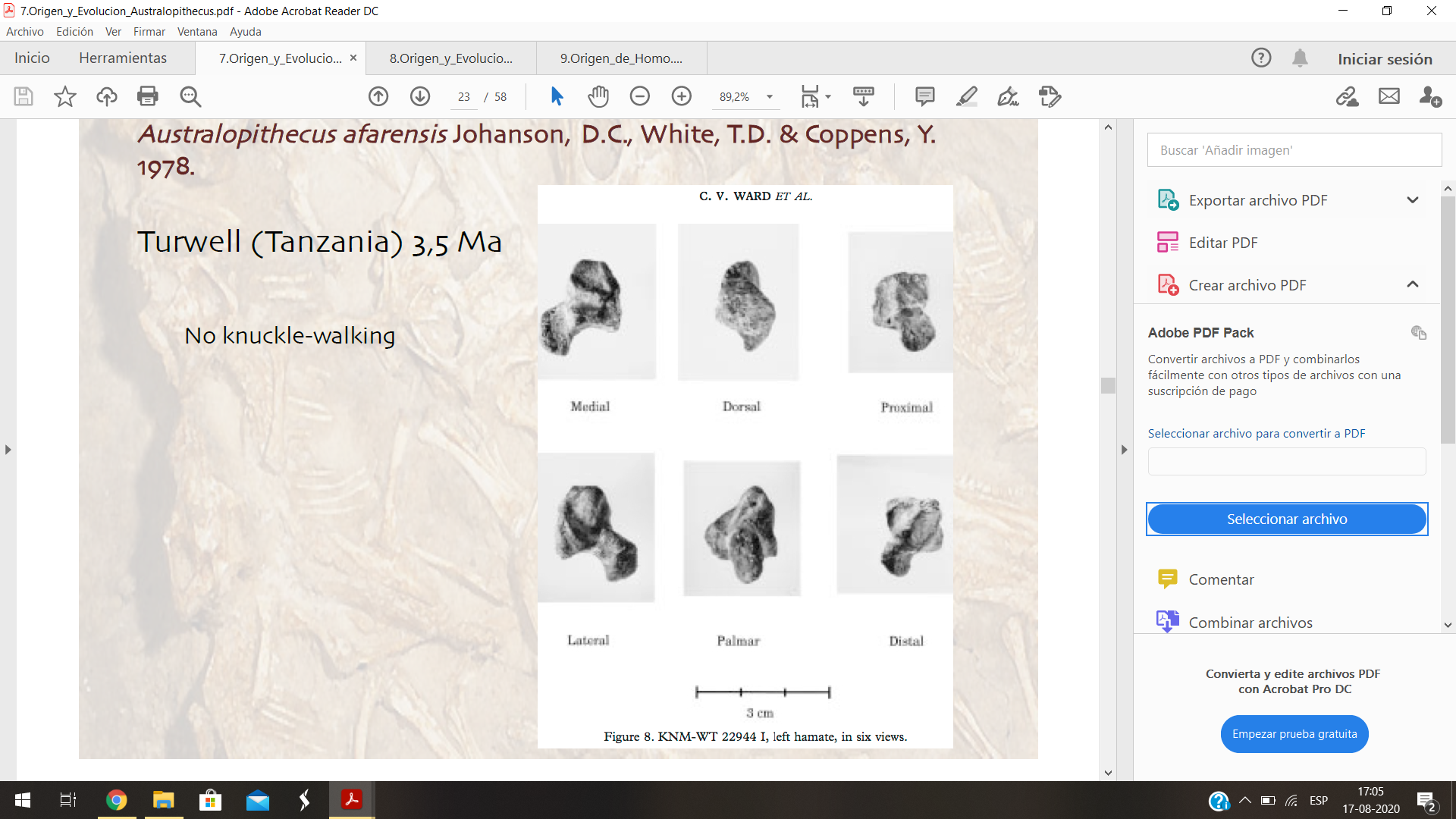 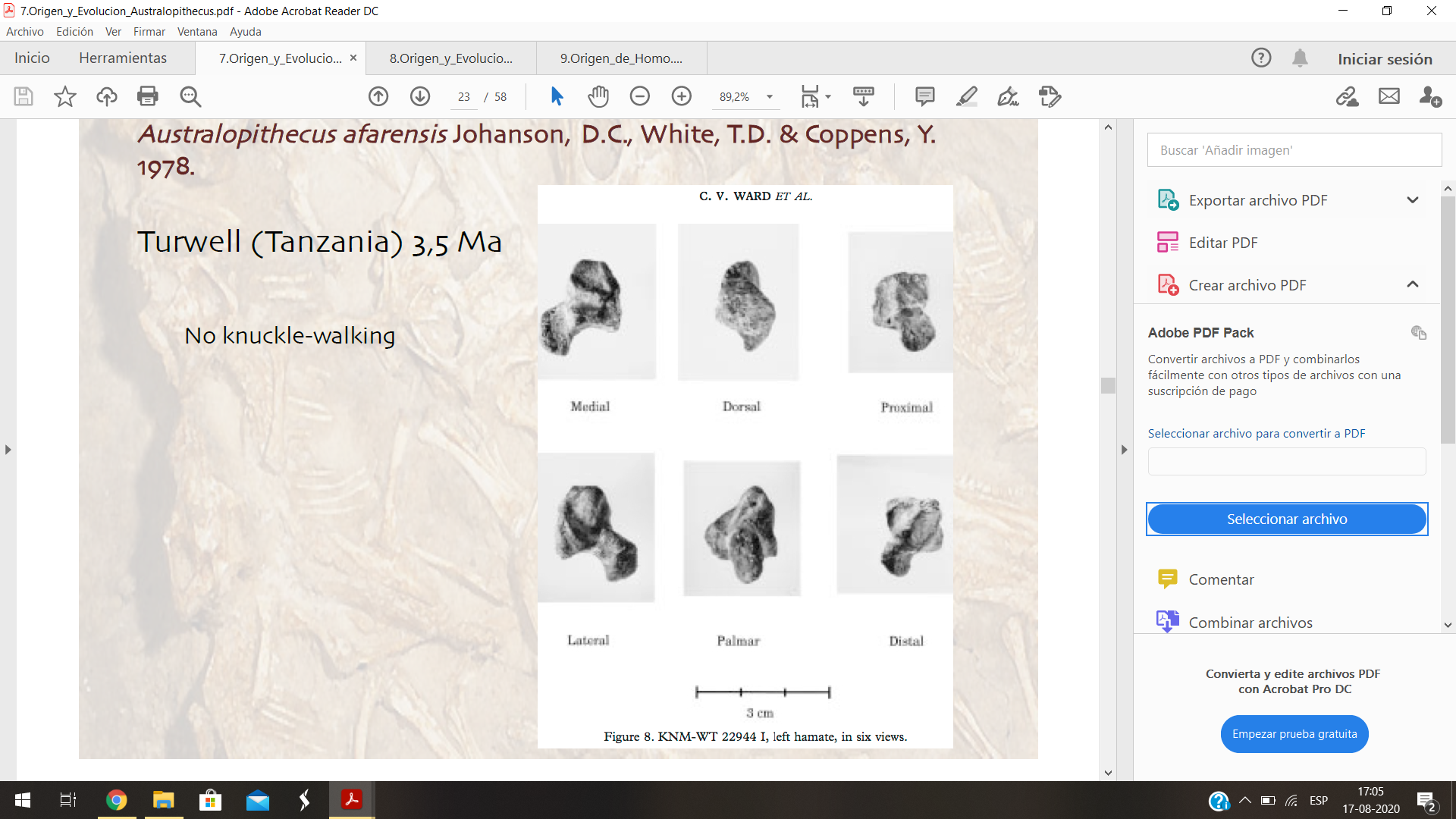 ‹#›
[Speaker Notes: Abierto para la zona del tunel carpiano]
Huellas de Laetoli
Ángulo bicondilar más perpendicular (similar a Homo)
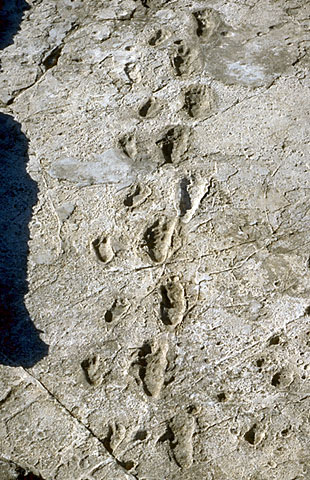 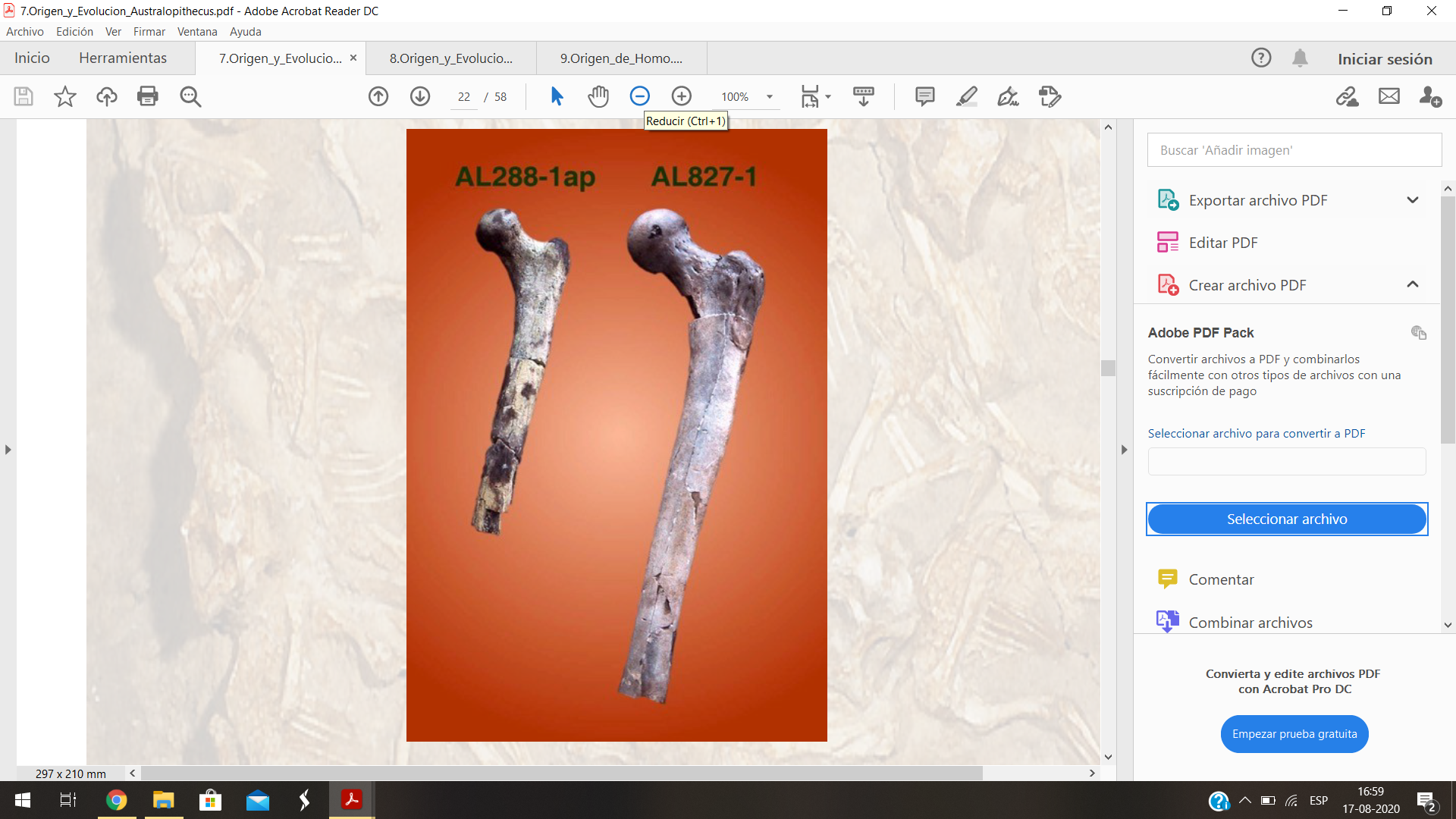 3,5 Ma.
‹#›
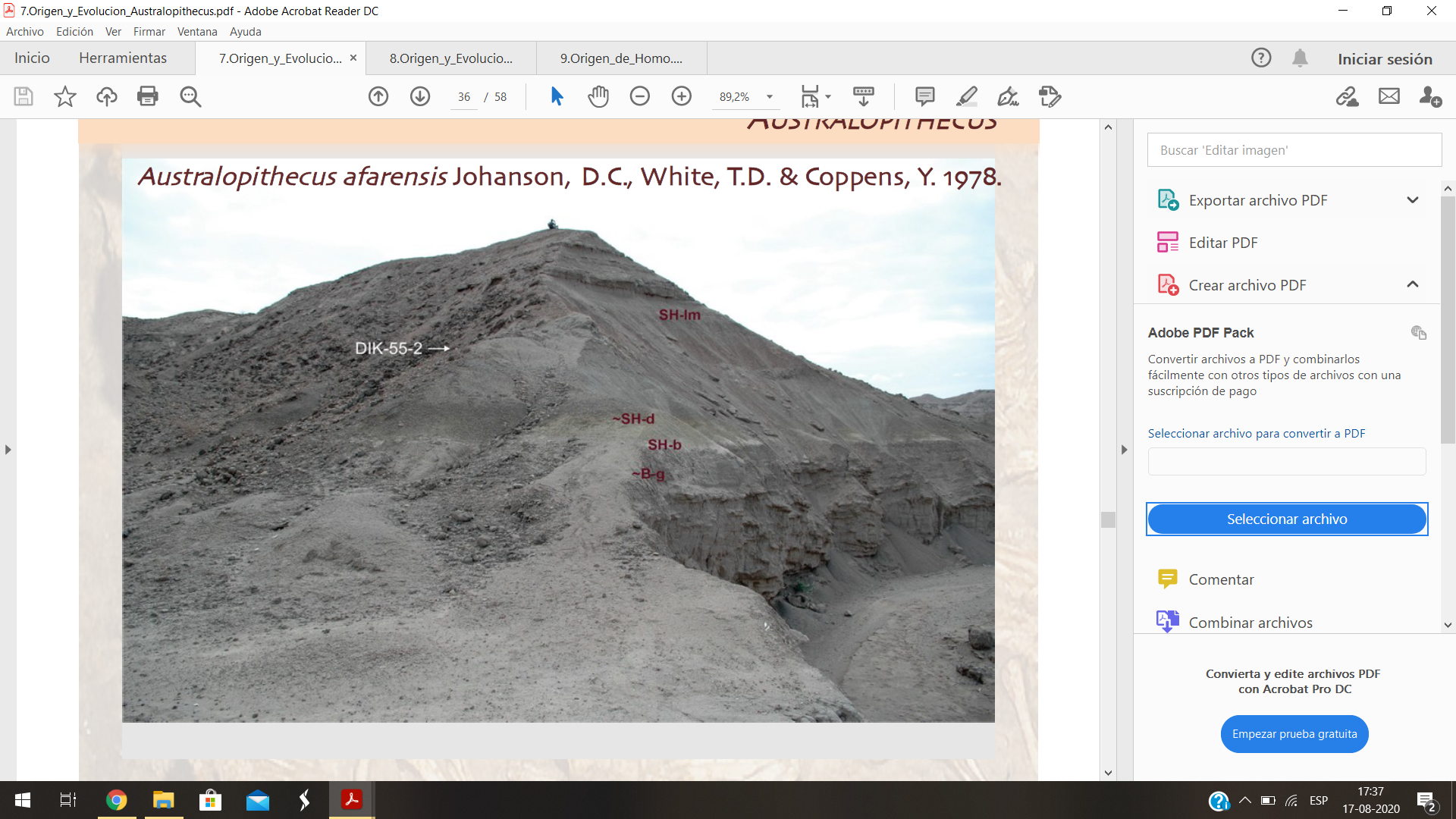 DIK-1-1a
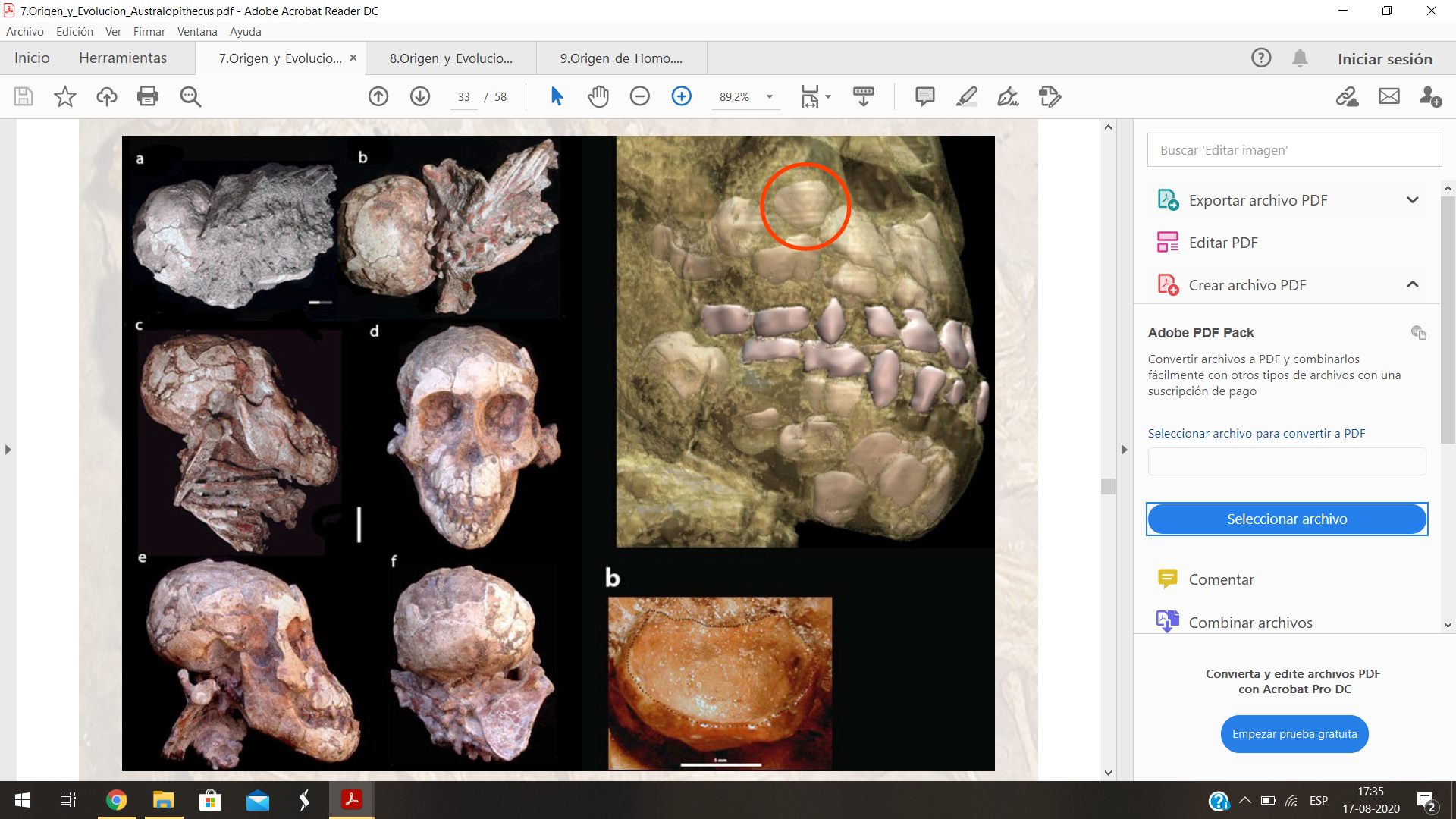 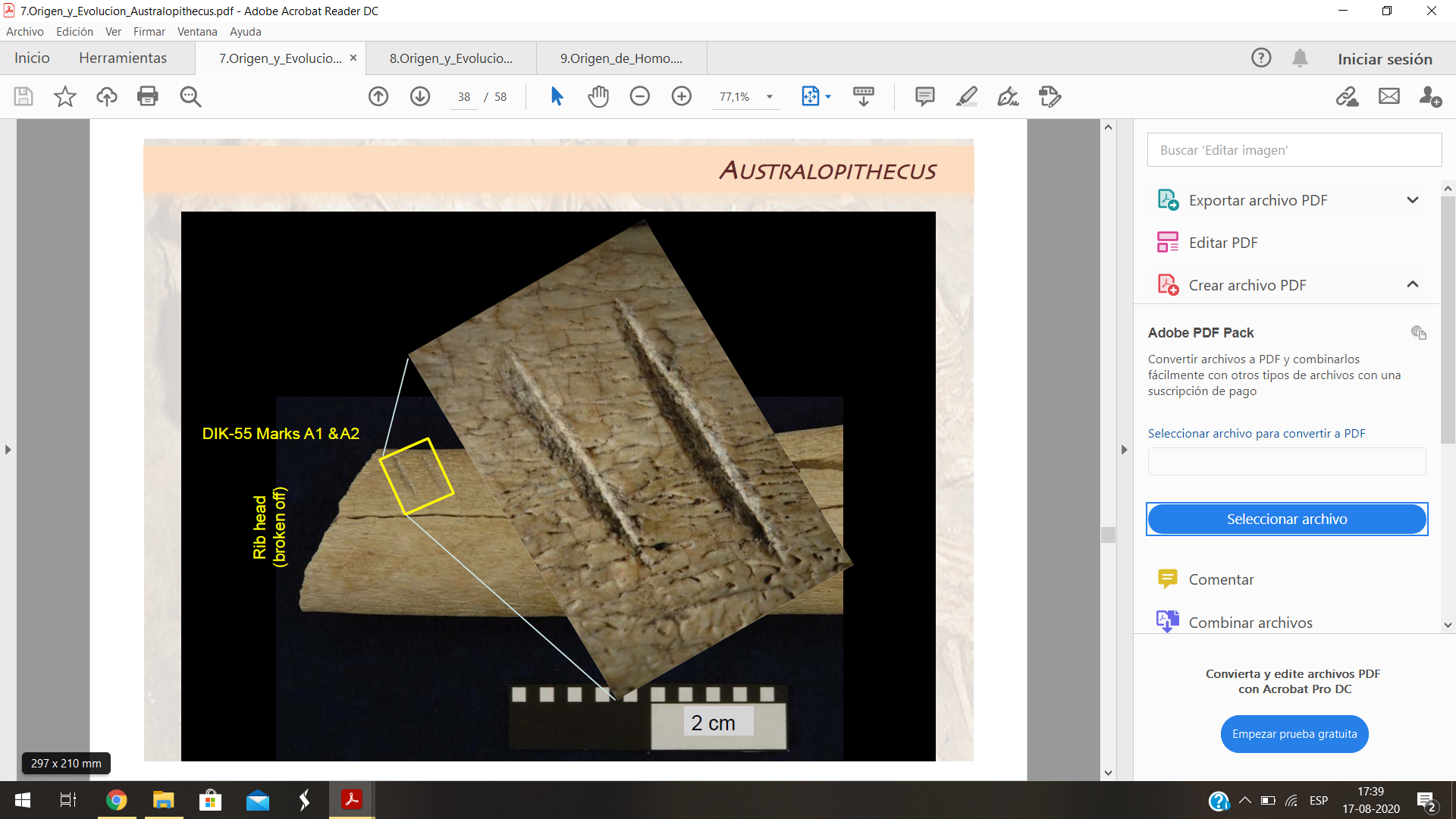 Fragmento 
de costilla
3 Ma.
Dikika, 3 años
‹#›
[Speaker Notes: Que paper dice esto]
Australopithecus africanus
“Niño de Taung”
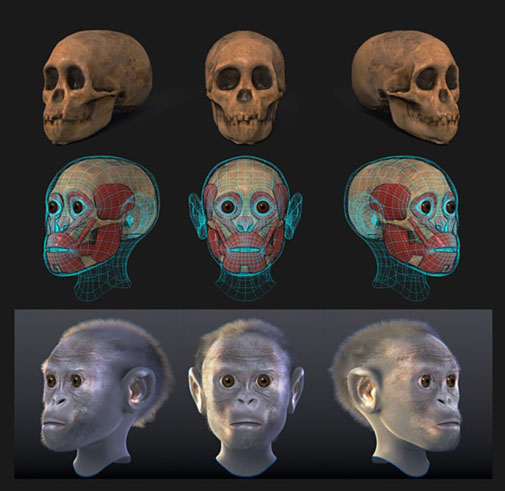 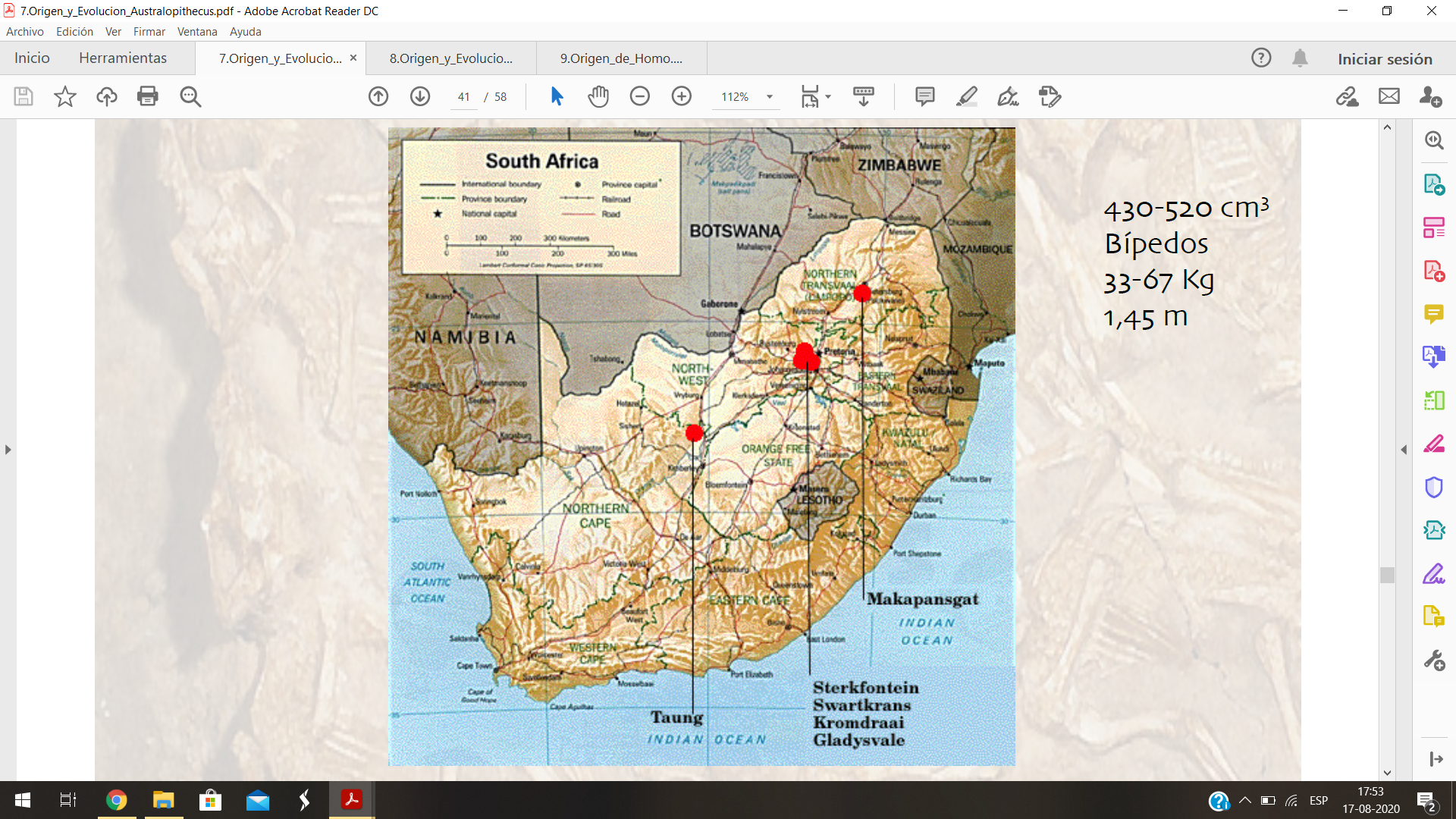 5 años
2,2 Ma.
‹#›
‹#›
STS-5 (Mrs. Ples)
2,5 Ma.
STS-14
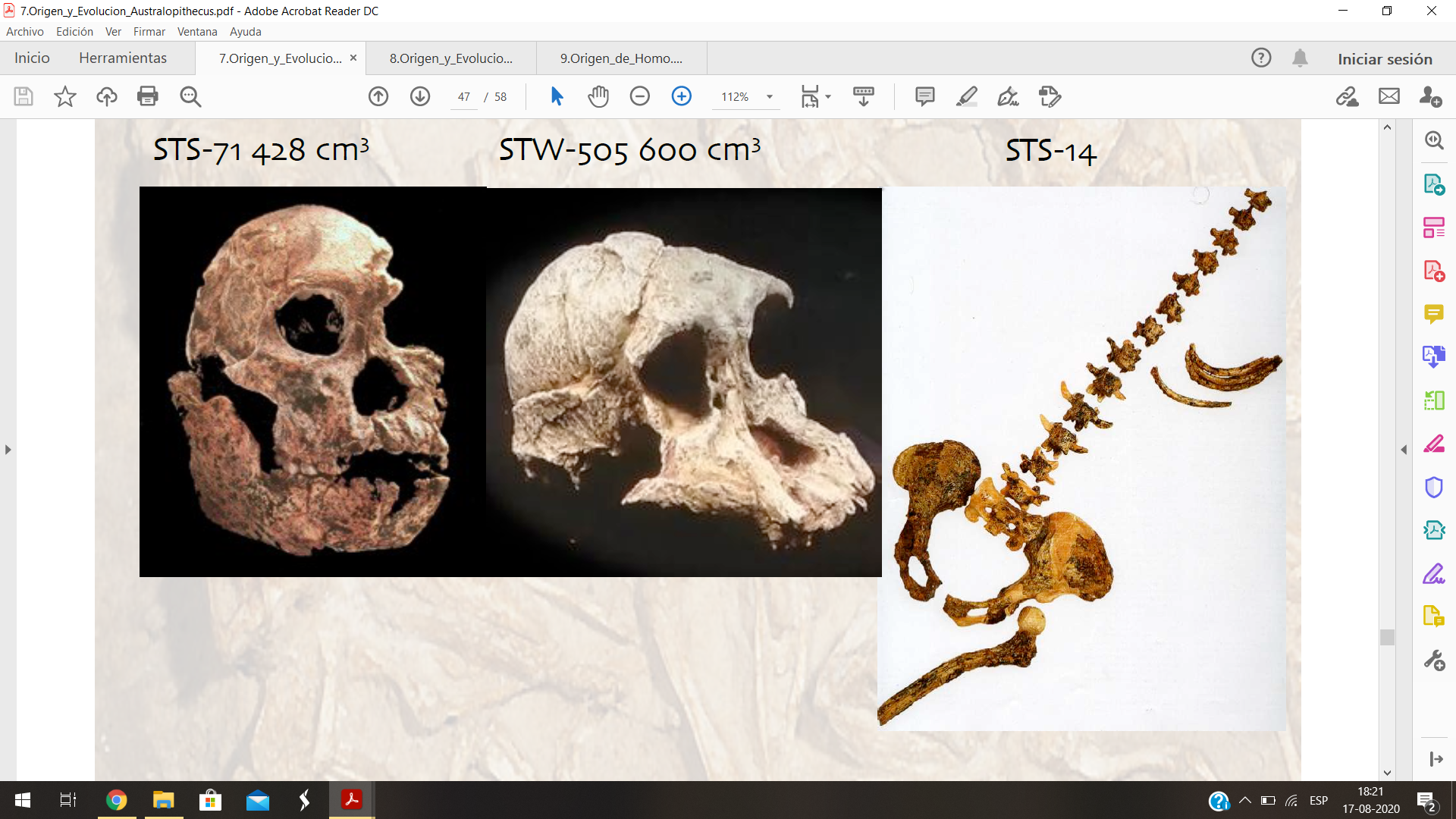 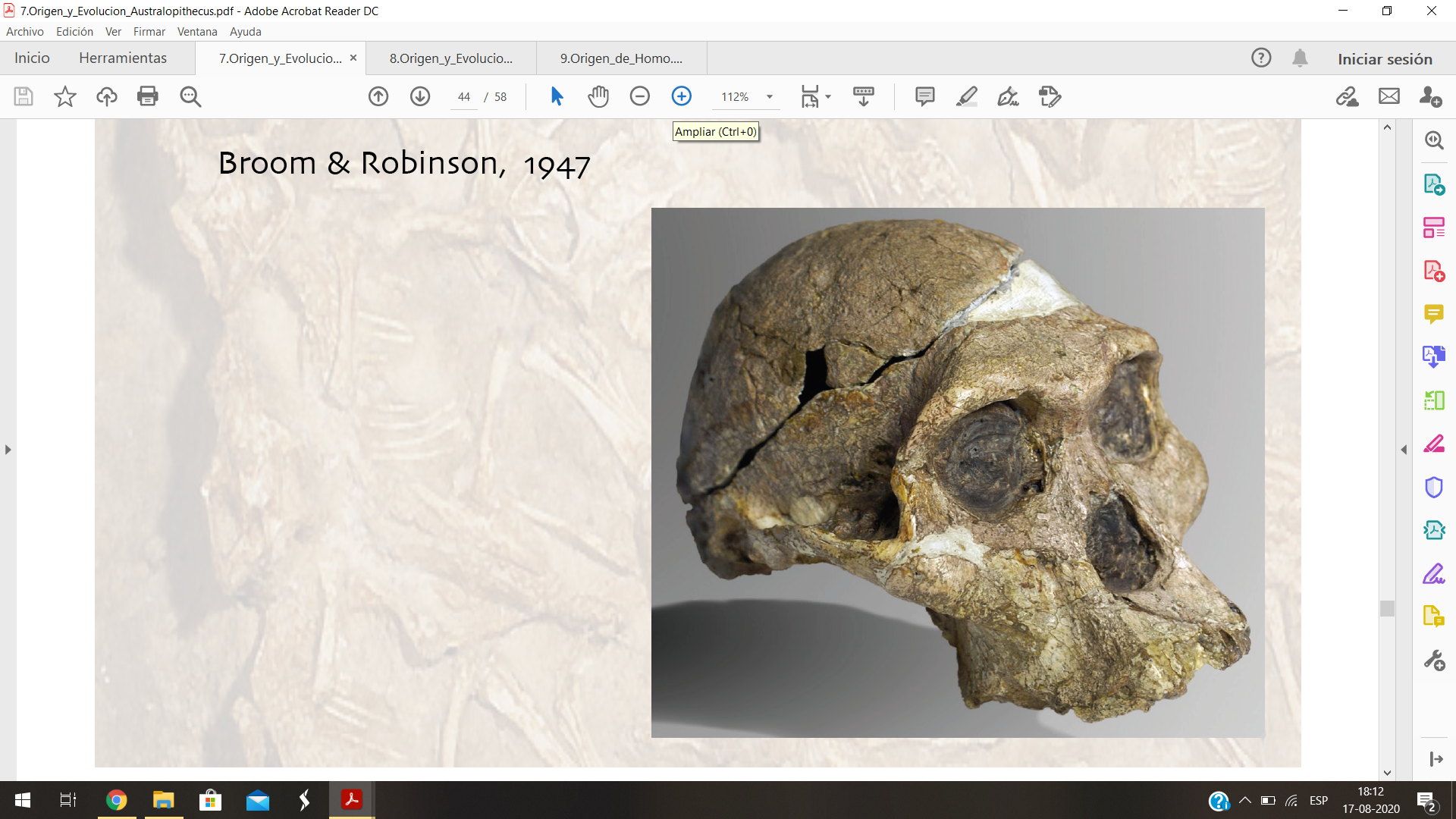 Masa 33-67 (kg)
Altura 1,47 (m)
Broom & Robinson, 1947
‹#›
Australopithecus garhi
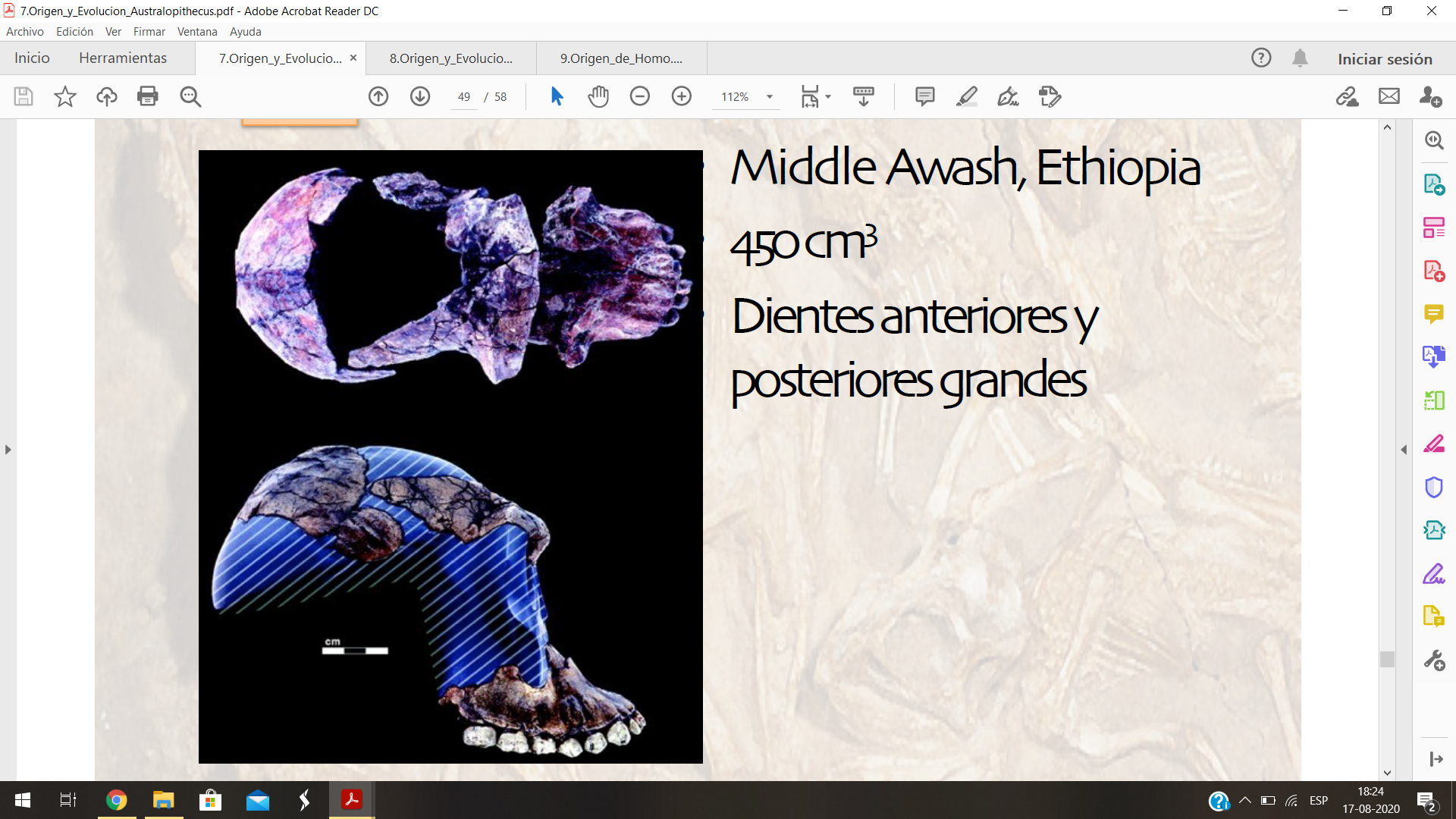 Asfaw, et al. 1999
‹#›
Australopithecus bahrelghazali
Holotipo: KT- 12
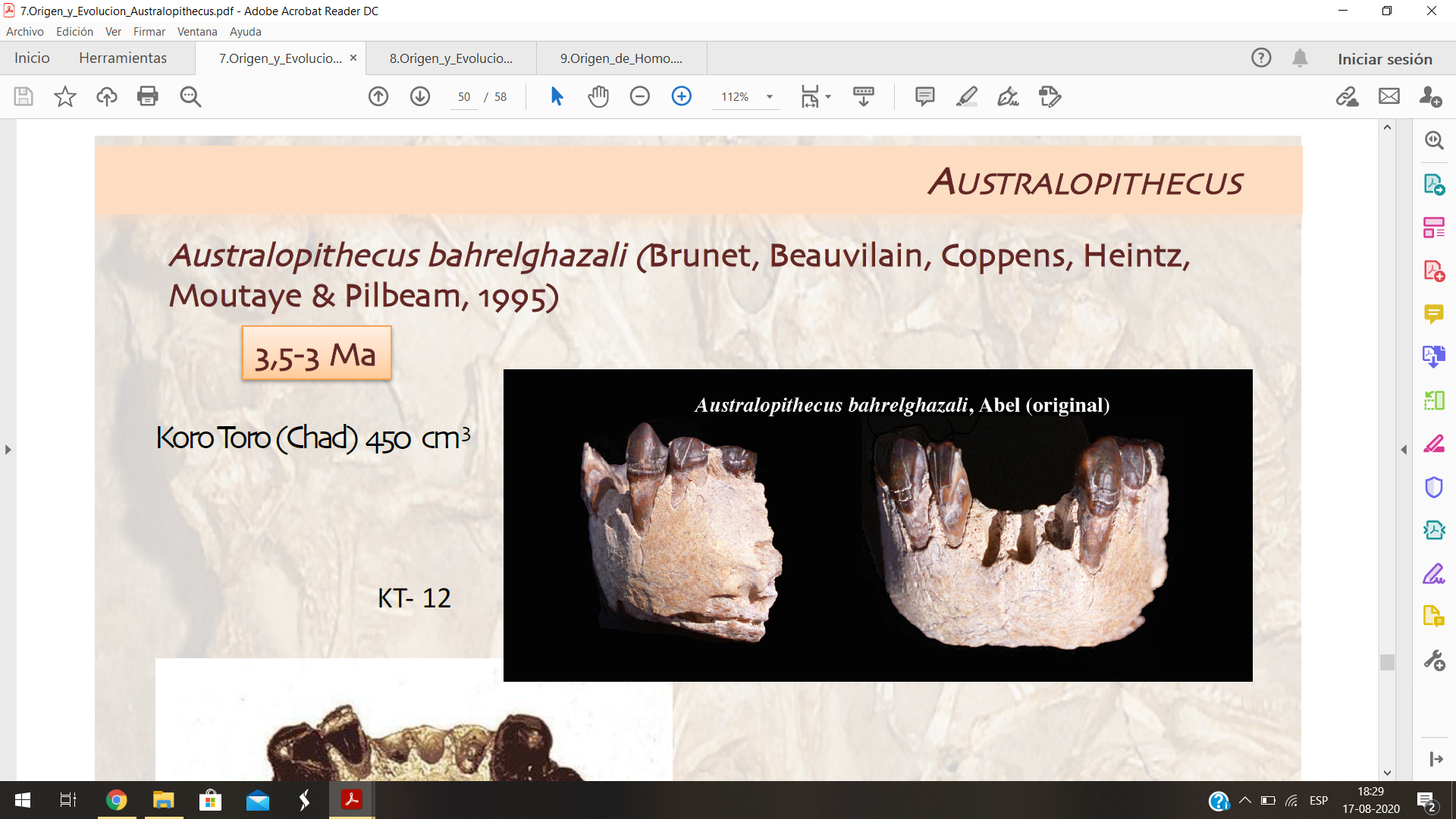 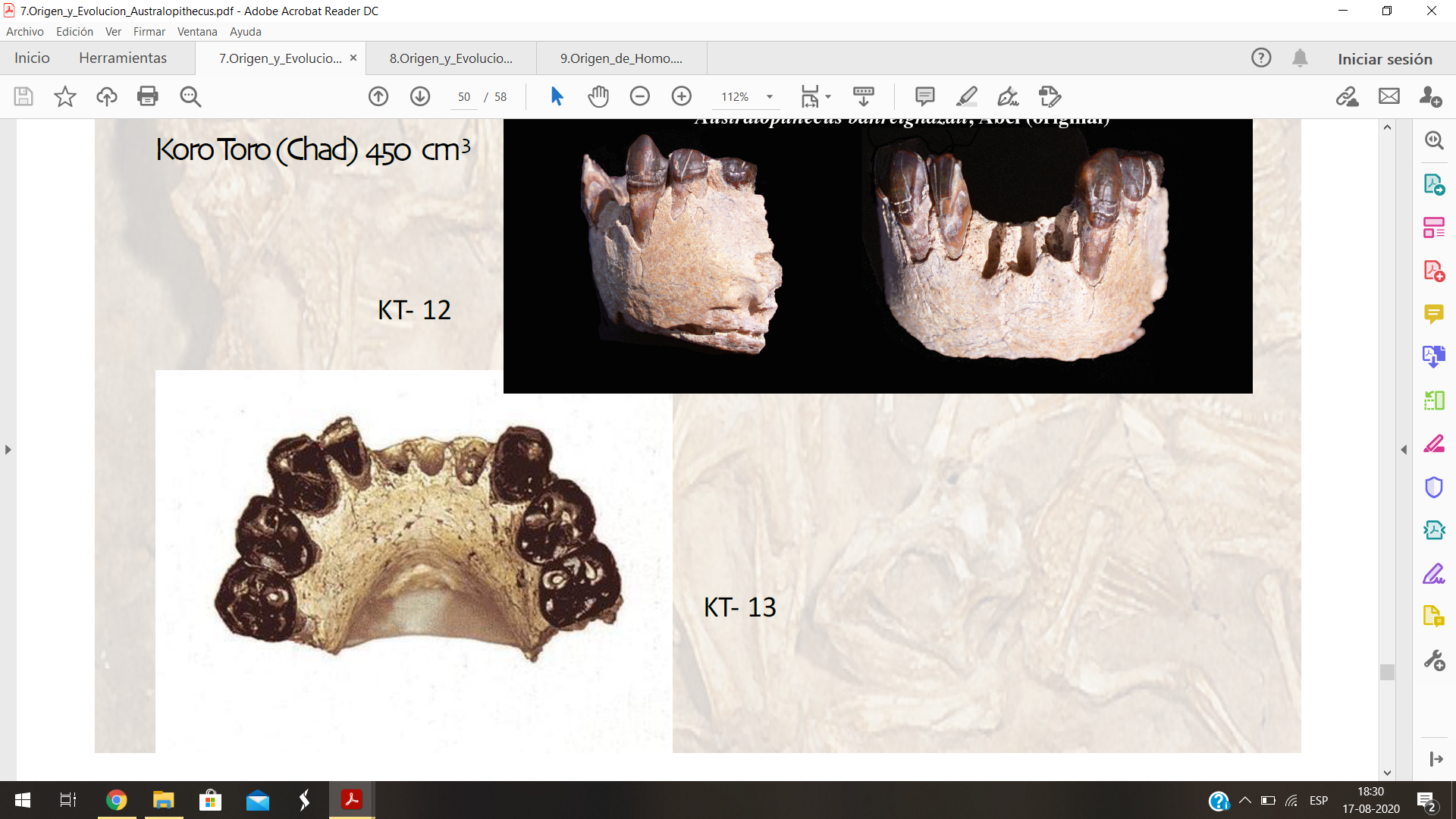 KT- 13
‹#›
Australopithecus sediba
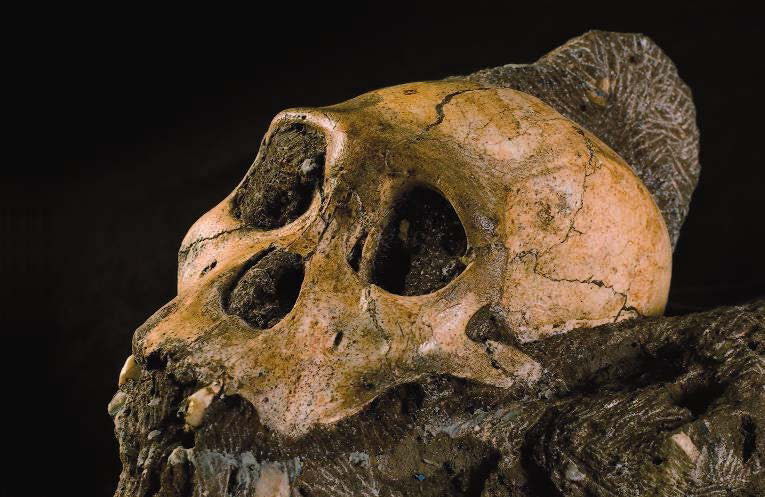 ‹#›
- 1,30 m
- 12-13 años / 20 años
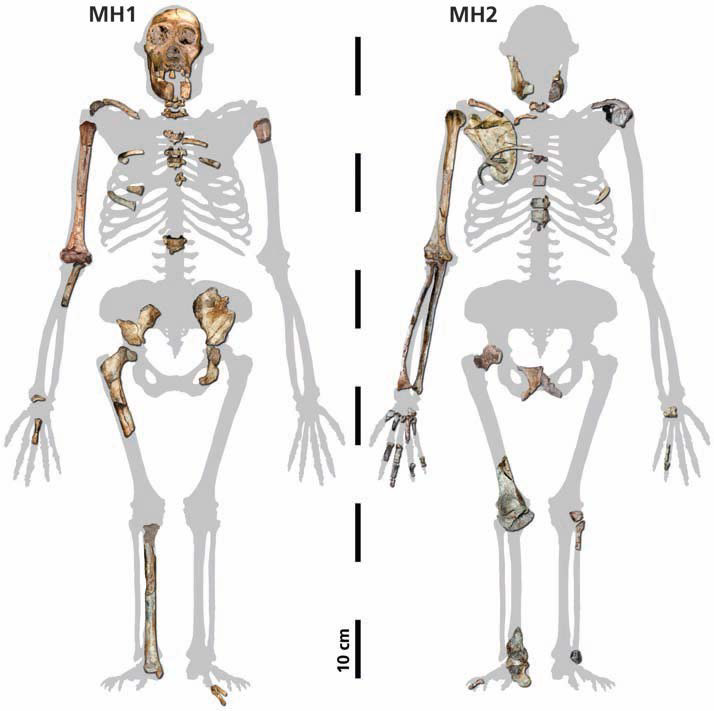 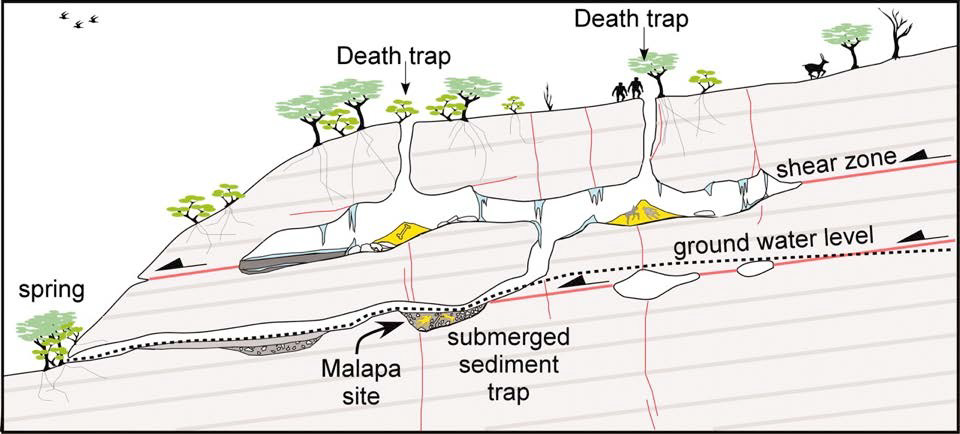 Dirks et al. 2010
‹#›
Holotipo MH1
Kenyanthropus platyops
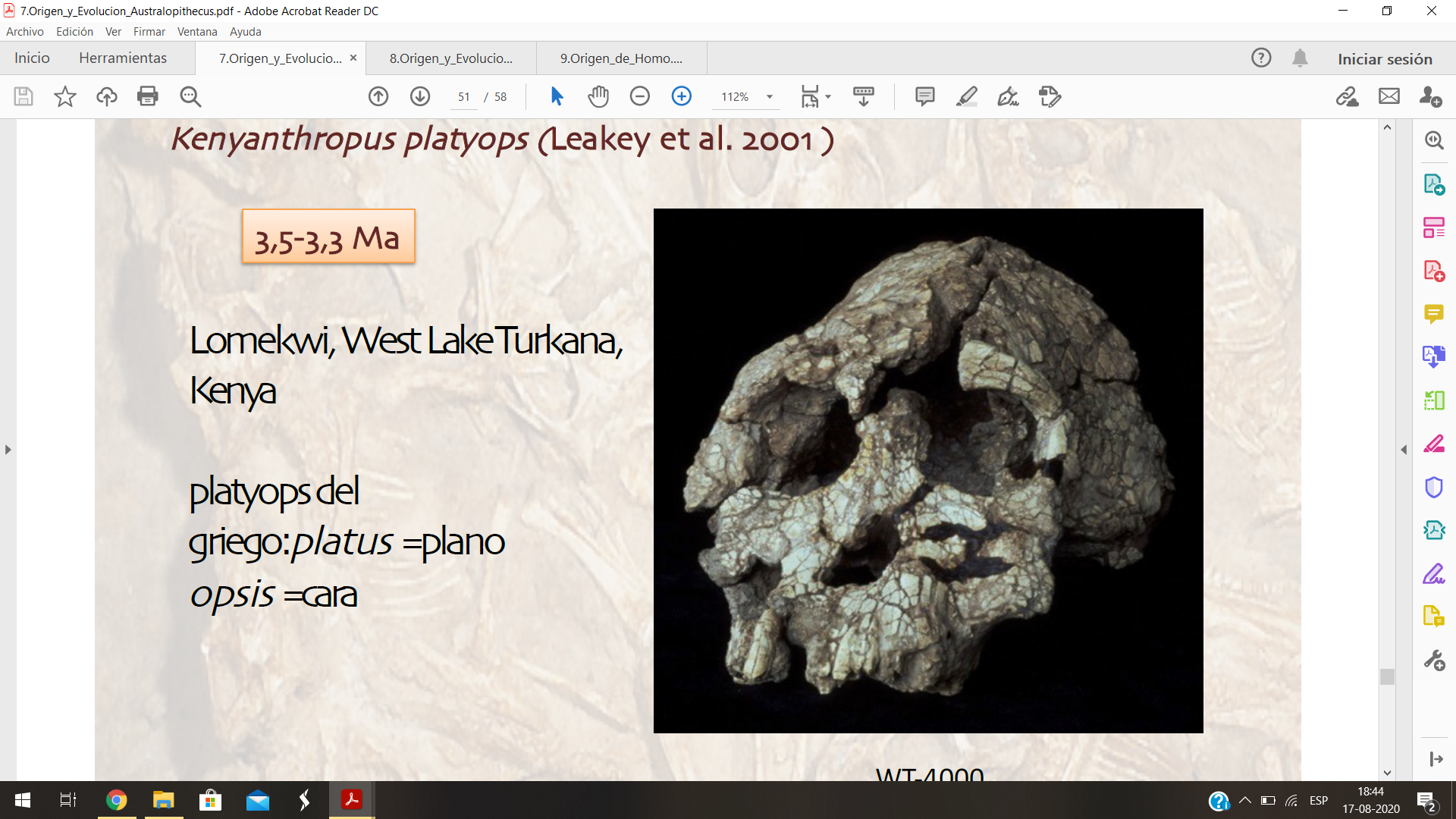 Holotipo: WT-4000
‹#›
K. platyops         Homo rudolfensis (1,9 Ma)
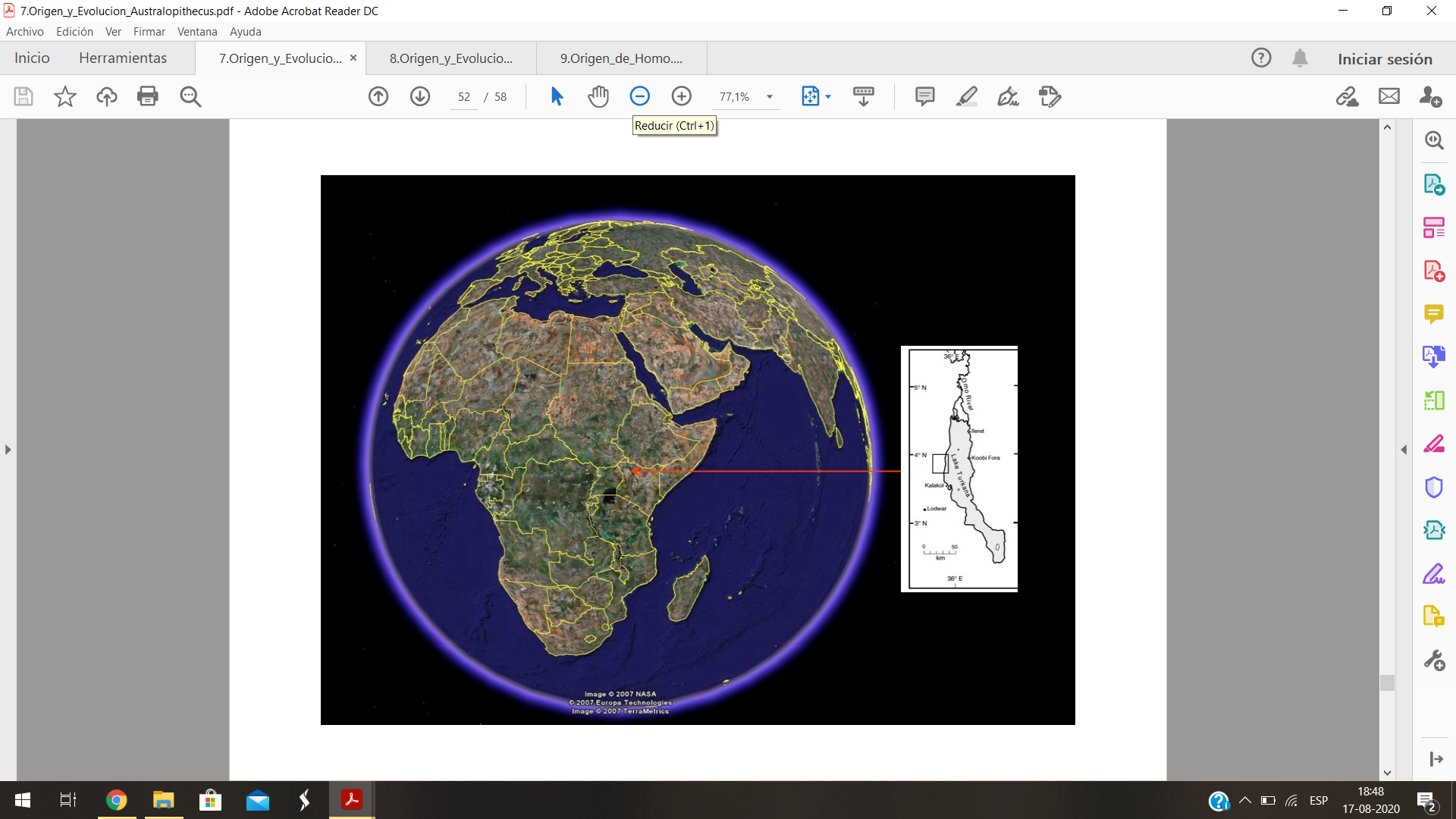 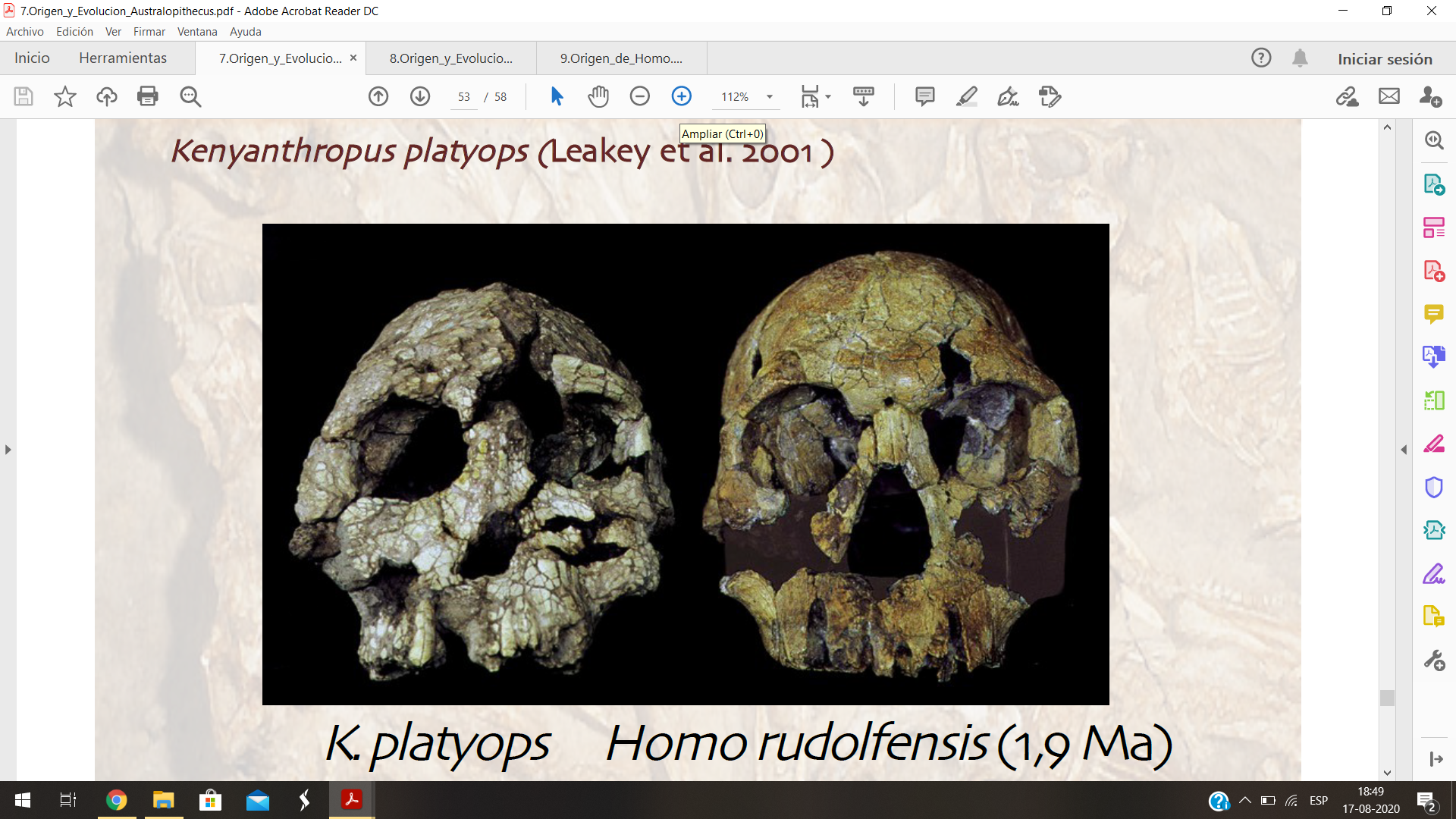 ‹#›
Herramientas de piedra 3,3 Ma
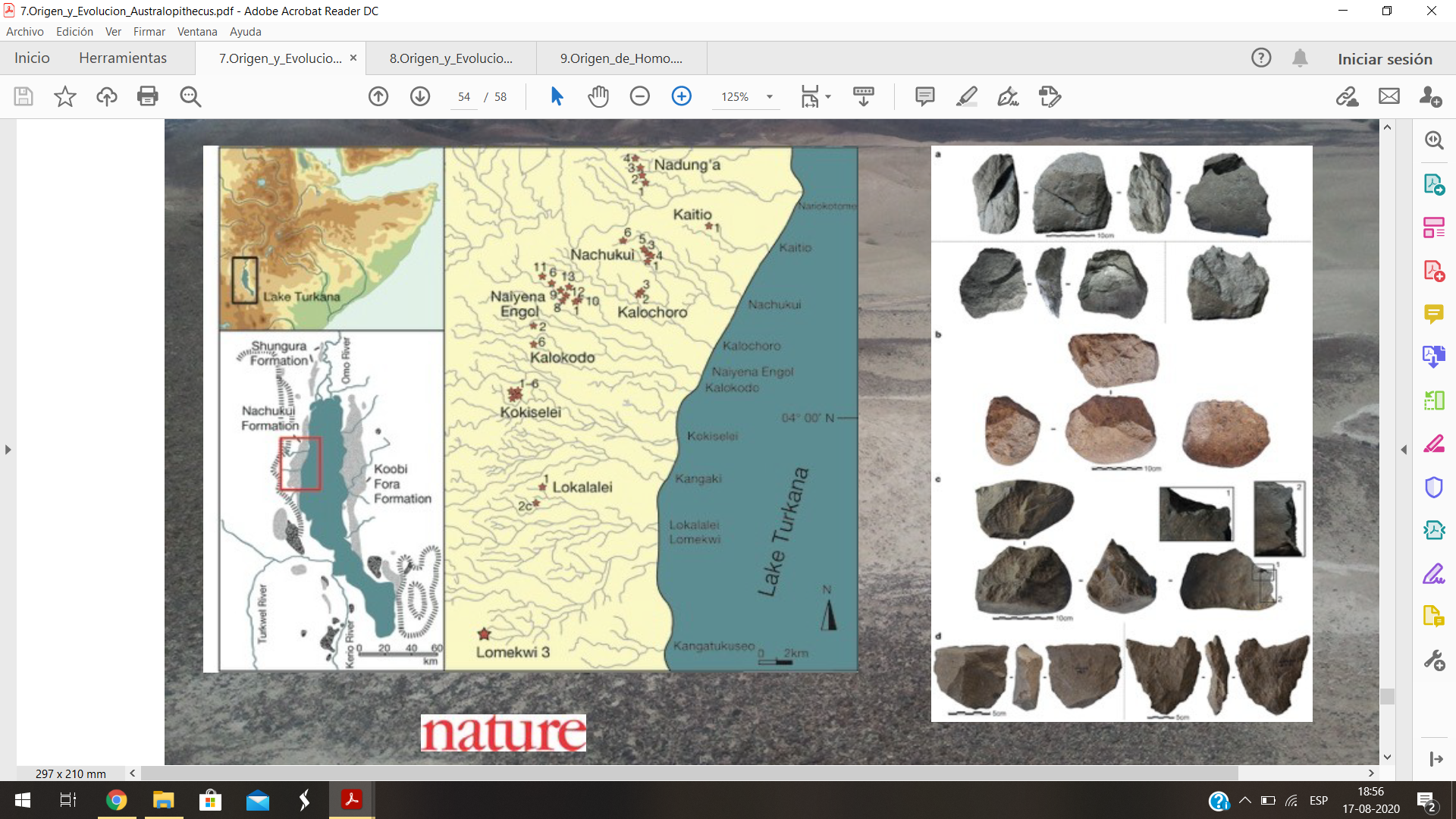 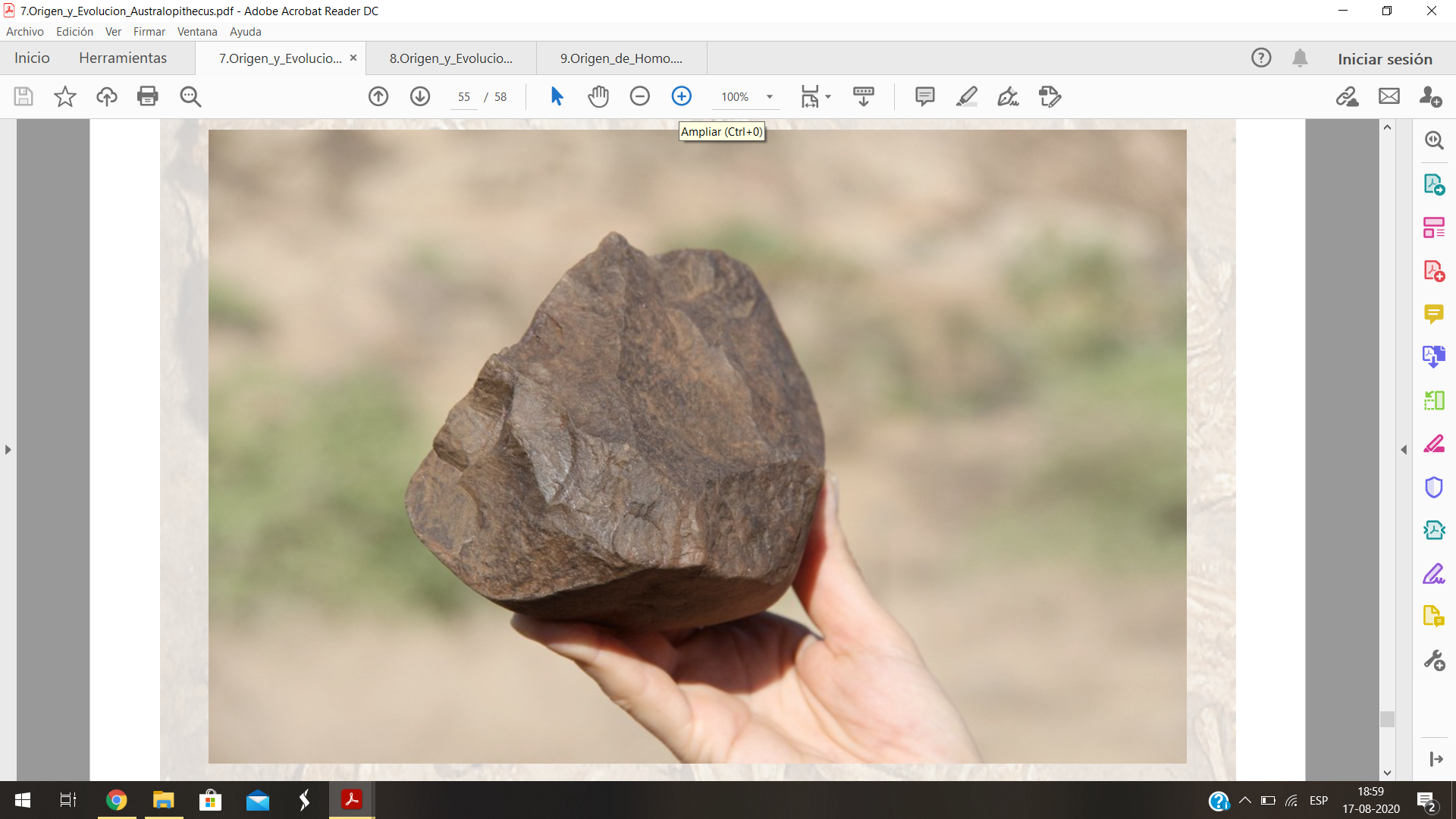 Hovers, E., 2015
Harmand et al. 2015
‹#›
Cambio en la dieta de los homininos a partir de los ~3,5 Ma
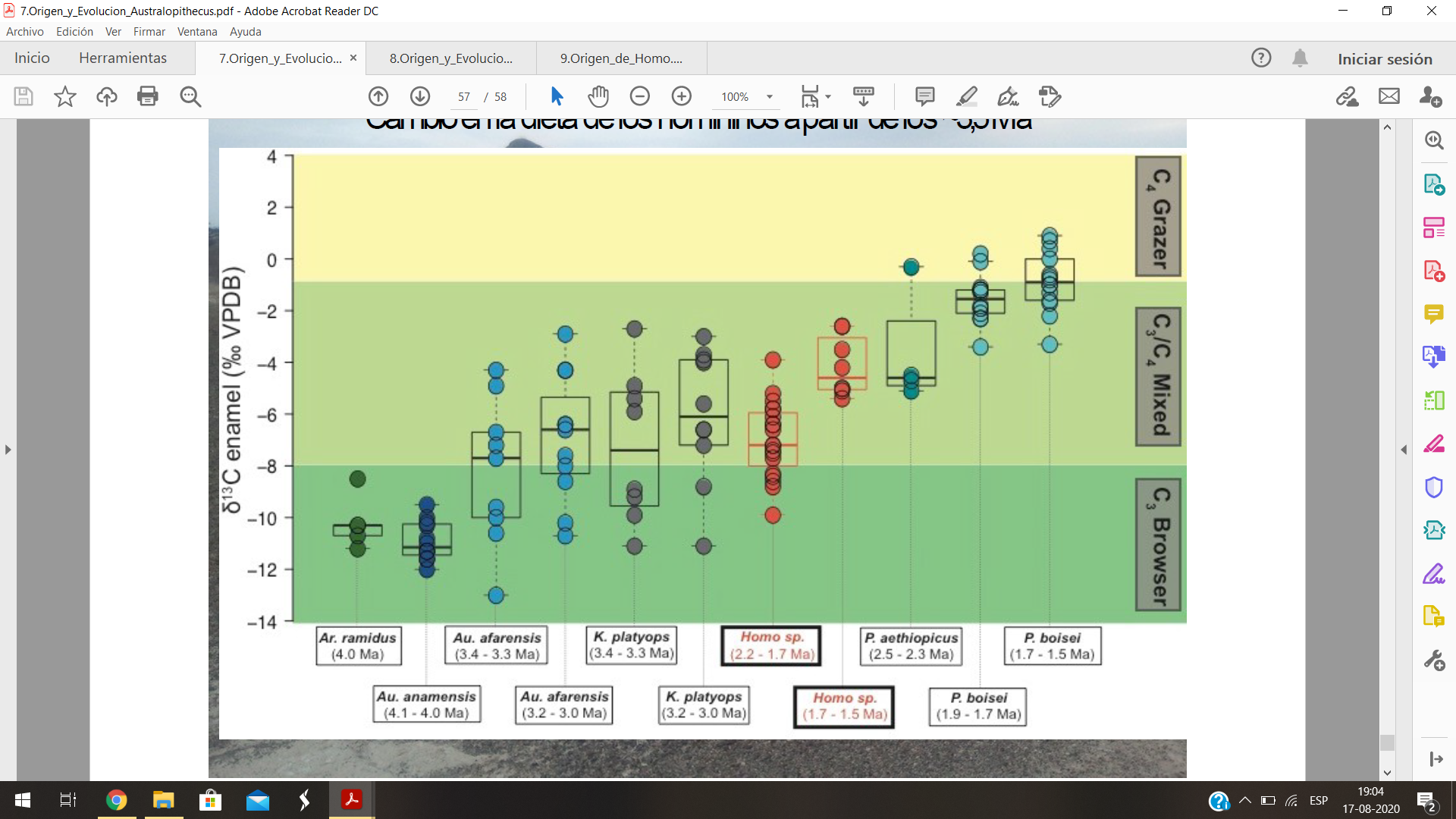 ‹#›
2
Origen y evolución del 
género Paranthropus
‹#›
Características comunes
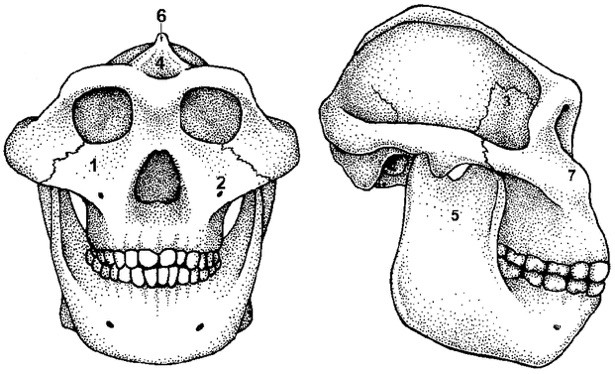 Menos prognatismo que Australopithecus
Presencia de cresta sagital
Torus supraorbital desarrollado
Mandíbula robusta y ancha
Megadontia (dientes muy grandes)
Reducción de los caninos
Músculos temporal y masetero muy desarrollados
Dimorfismo sexual
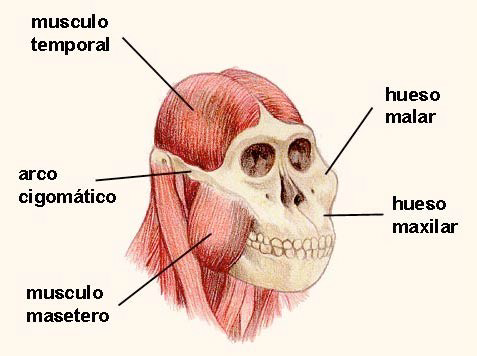 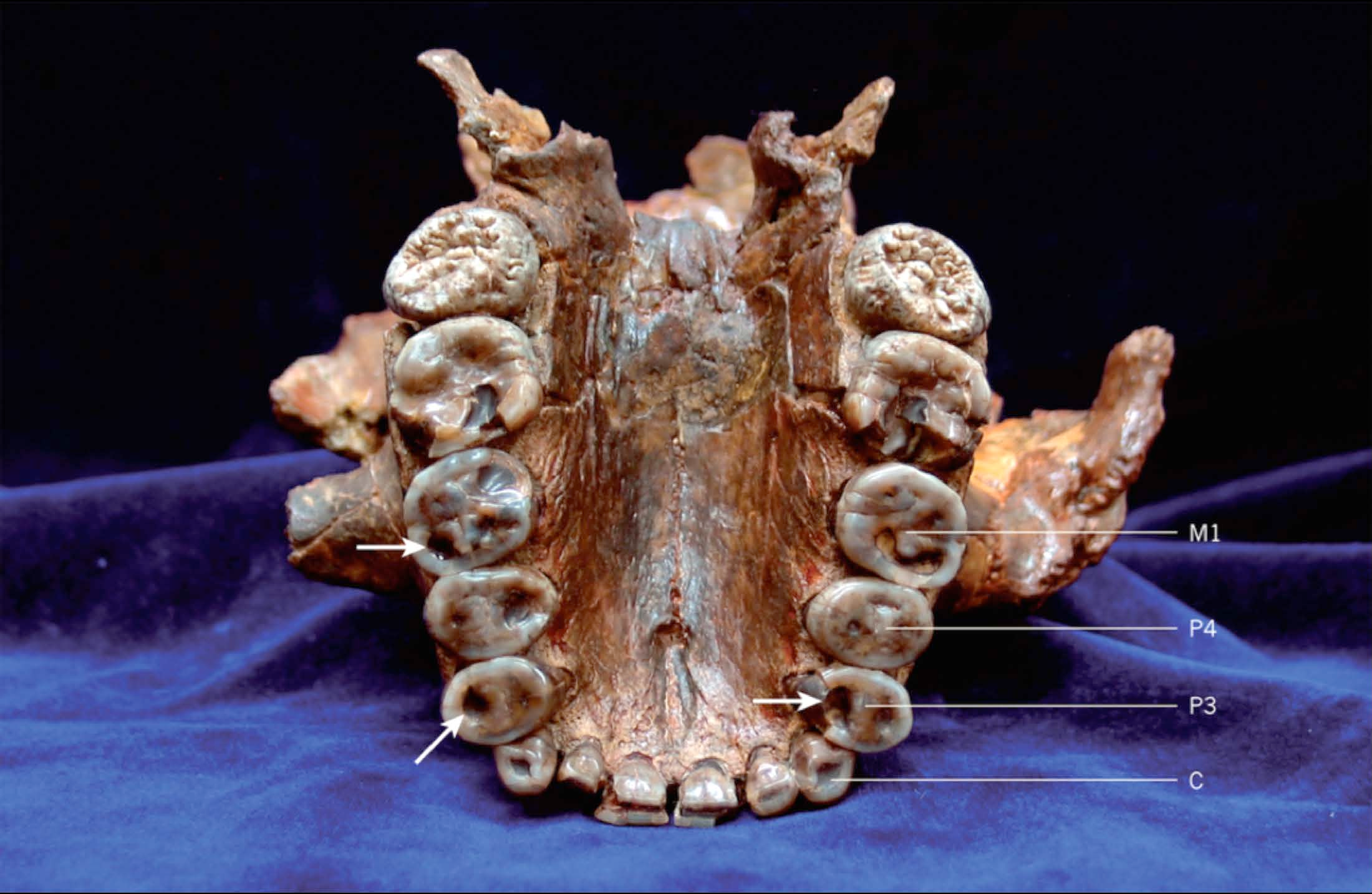 OH5
‹#›
Paranthropus
‹#›
Paranthropus aethiopicus
“Black skull”
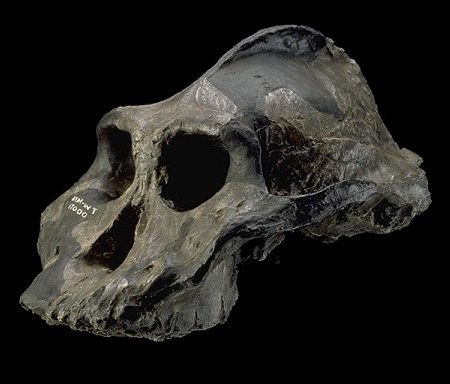 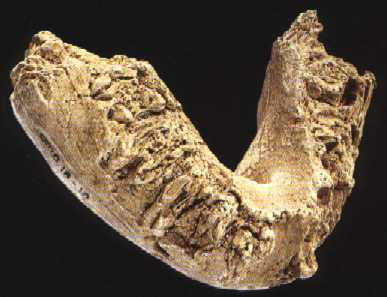 Holotipo: Omo 18
KNM-WT-17000
‹#›
Paranthropus boisei
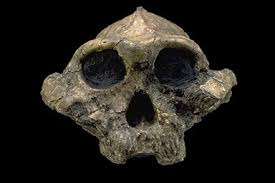 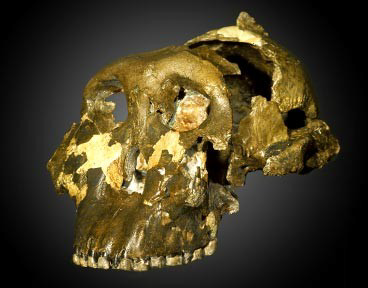 Macho KNM-ER 406
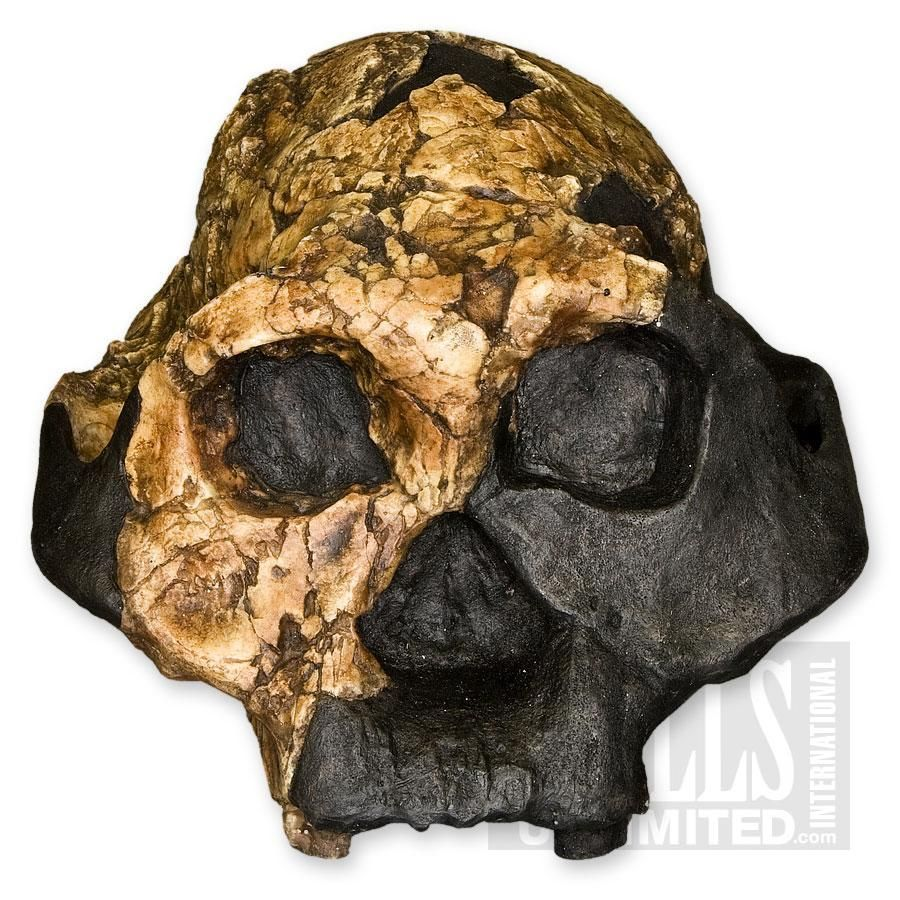 Hembra KNM-ER 732
Holotipo: OH-5 «Dear Boy» 

Leakey, L., 1959
‹#›
Paranthropus robustus
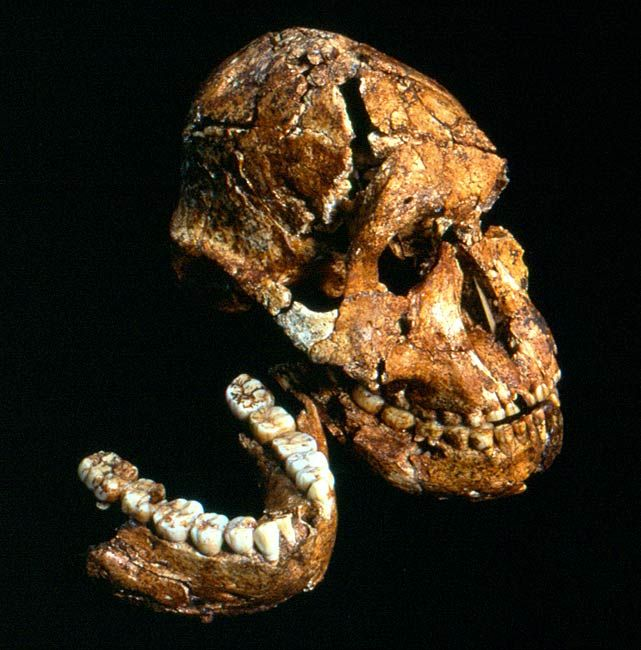 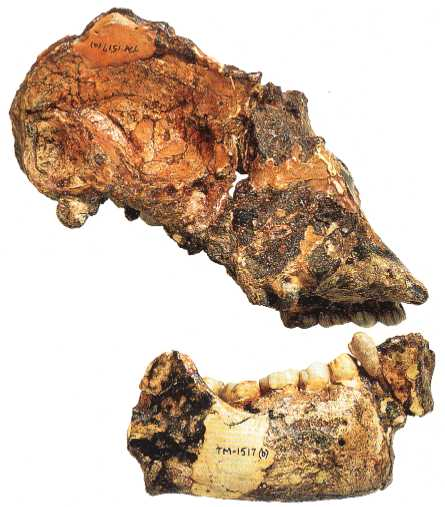 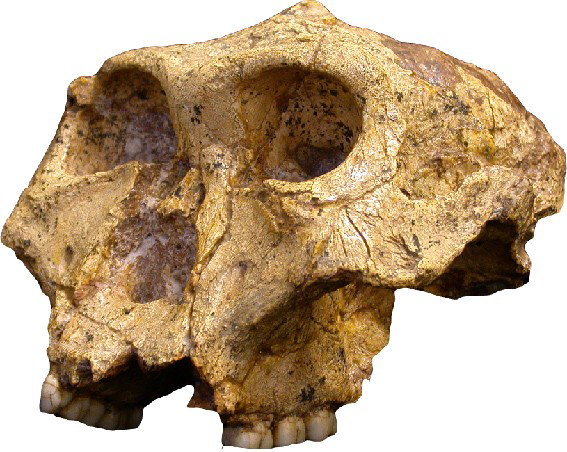 SK-48
DNH-7 y DNH-8 (Orfeo y Eurídice)
TM1517
‹#›
Filogenia
Hipótesis:
A. afarensis dio lugar a A. africanus este a P. aethiopicus y este último a P. boisei y P. robustus.
A. afarensis dio lugar a A. africanus y este divergió en Homo y Paranthropus.
A. afarensis dio lugar a A. africanus y este divergió en Homo y P. robustus. Además, A. afarensis dio lugar a P. aethiopicus que a su vez dio lugar a P. boisei. 
A. afarensis divergió en A. africanus, Homo y Paranthropus. Y este último dio lugar a P. boisei y P. robustus.
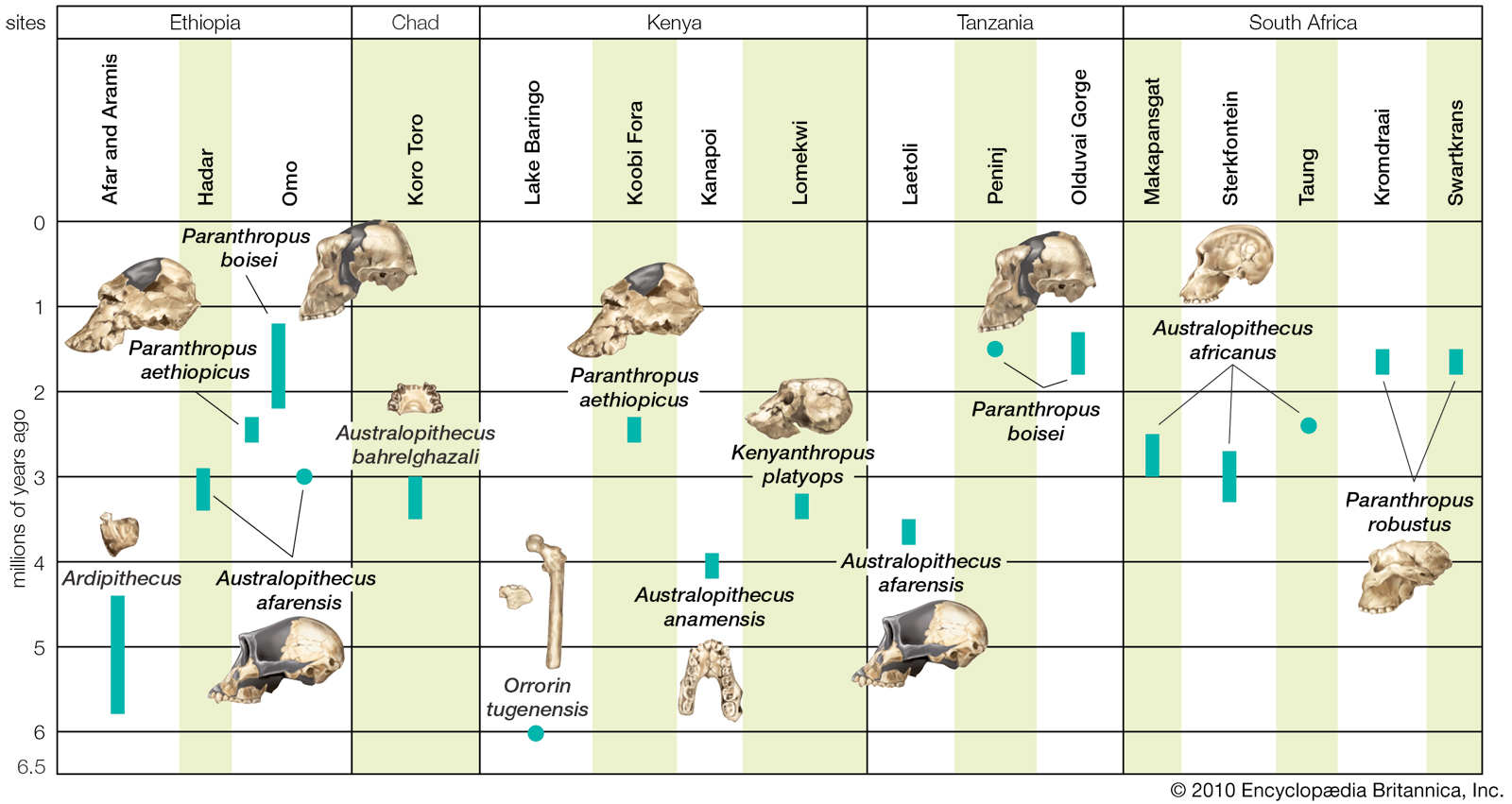 ‹#›
3
Origen del género 
Homo
‹#›
Definición Homo, controversial
1. Tamaño cerebral: mínimo 750 cm3 (Sir Arthur Keith, 1948)
2. Lenguaje
3. Pinza de precisión
4. Manufactura de herramientas
‹#›
Homo habilis
‹#›
OH- 62
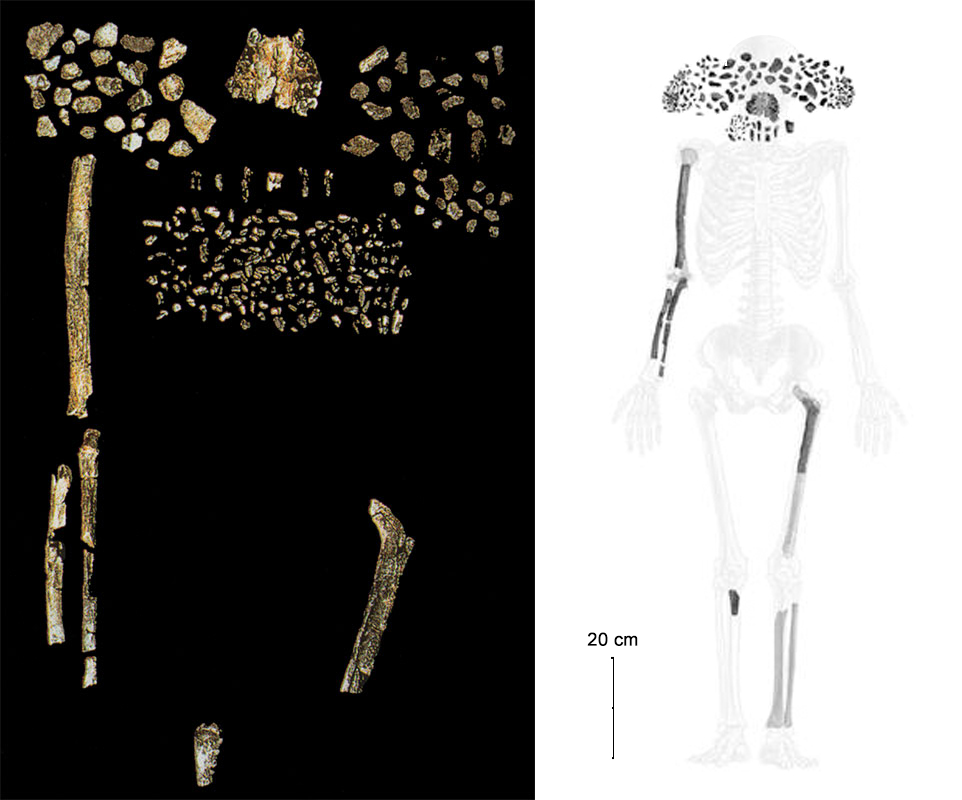 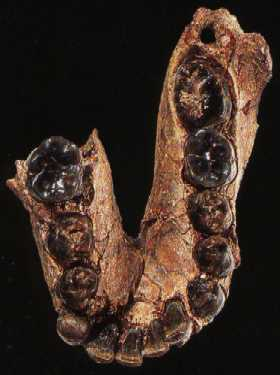 Holotipo: OH- 7 (1,8 Ma)
Poco más de 1 m de altura
Índice húmero femoral (0,95)
‹#›
Homo rudolfensis
Homo habilis
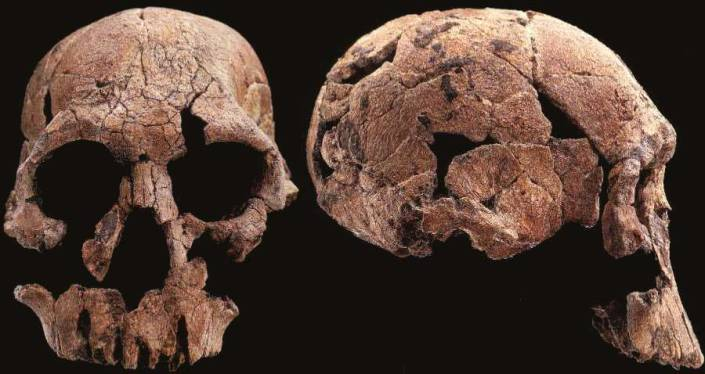 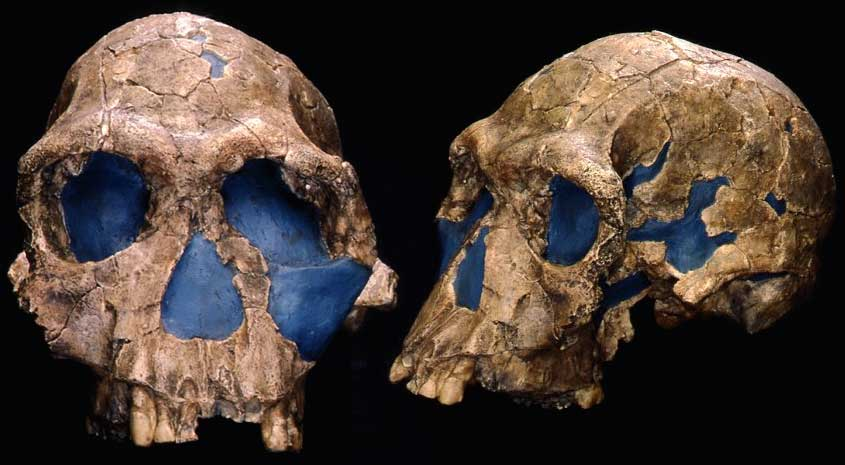 KNM-ER-1470
KNM-ER-1813
‹#›
[Speaker Notes: Tamaño cavidad craneal
Desarrollo facial exagerado en 1470
Tamaño dentición postcanina muy grande en 1470
Desarrollo del toro supraorbitario sin surco postorbitario en
1470
Hueso occipital apuntado en 1813 y plano en 1470]
Homo ergaster
‹#›
Holotipo: KNM-ER-3733 
 1,8-1,5 Ma
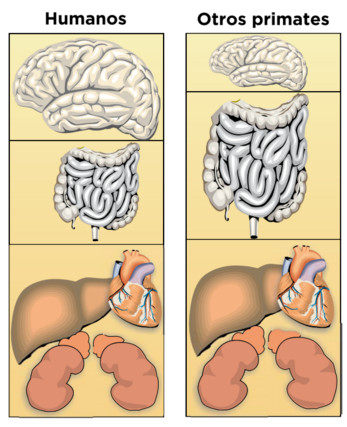 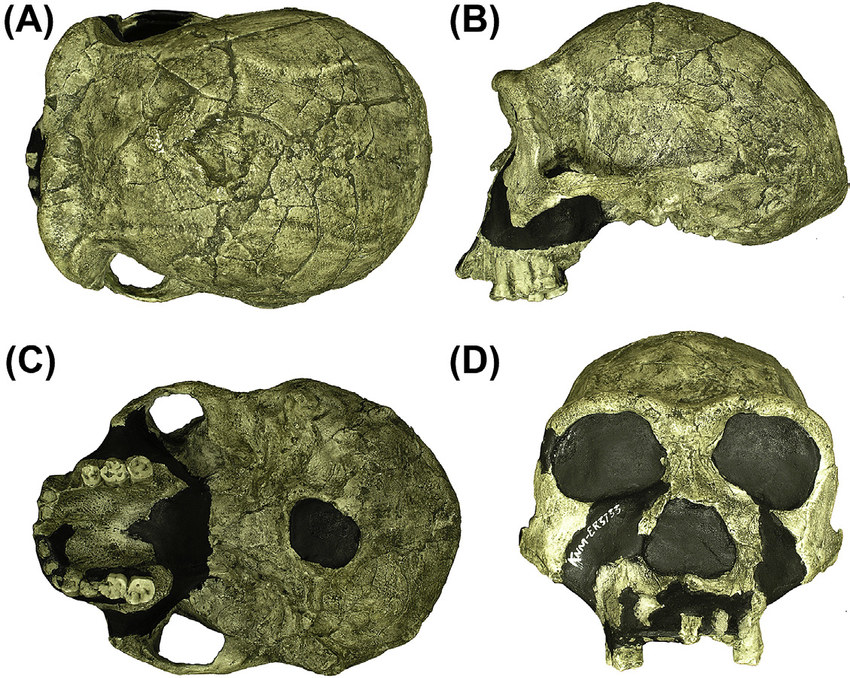 Simpson, 2015
‹#›
“Niño de Nariokotome” o “Turkana Boy” - WT 15000
1.7 Ma – 200 ka
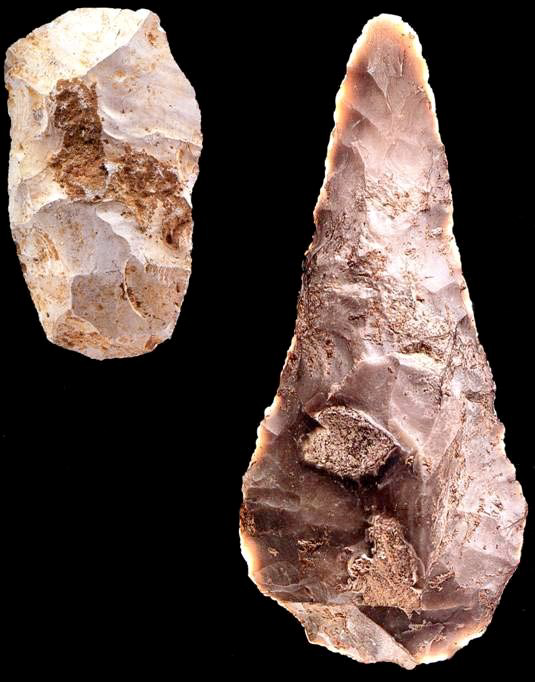 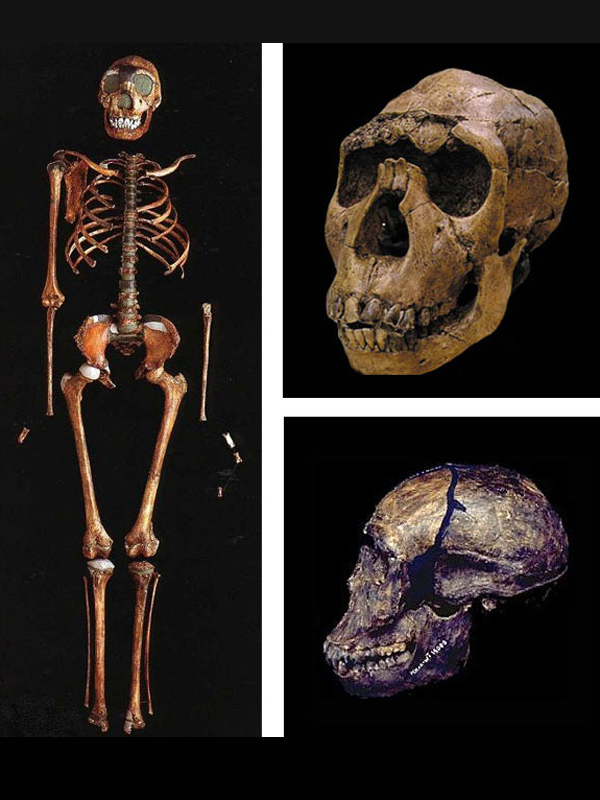 1,5 Ma
Adolescente de 11-12 años
1,60 m - 1,80 m adulto
50 Kg
900cm3
Tórax morfología campana
Trabajo más fino de núcleos
‹#›
Brown F, Harris J, Leakey R, Walker A., 1985
4
Salida de África
‹#›
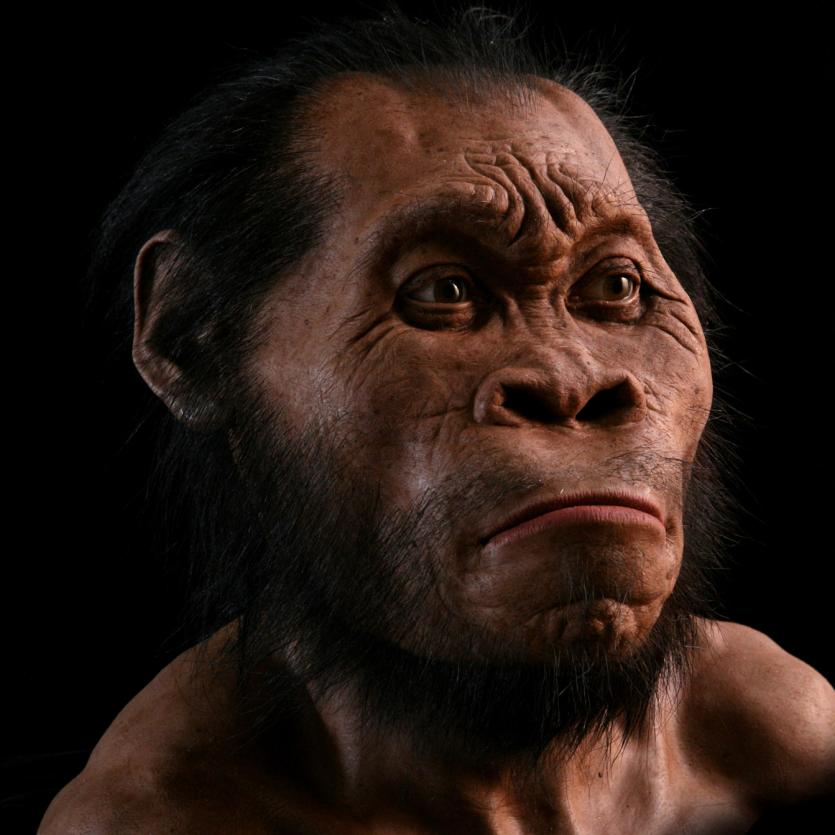 ‹#›
Homo naledi
Cueva Rising Star en la Cámara Dinaledi en Sudáfrica

Características en mosaico

Primitivas: Parecido a Homo habilis, tamaño cerebral pequeño con morfología comprimida, flexión occipital.

Derivadas: dientes pequeños, molares aumentan hacia posterior

Discusiones: 
¿Fueron colocados deliberadamente los  individuos en las cámaras?
¿Qué tipo de herramientas utilizaron?
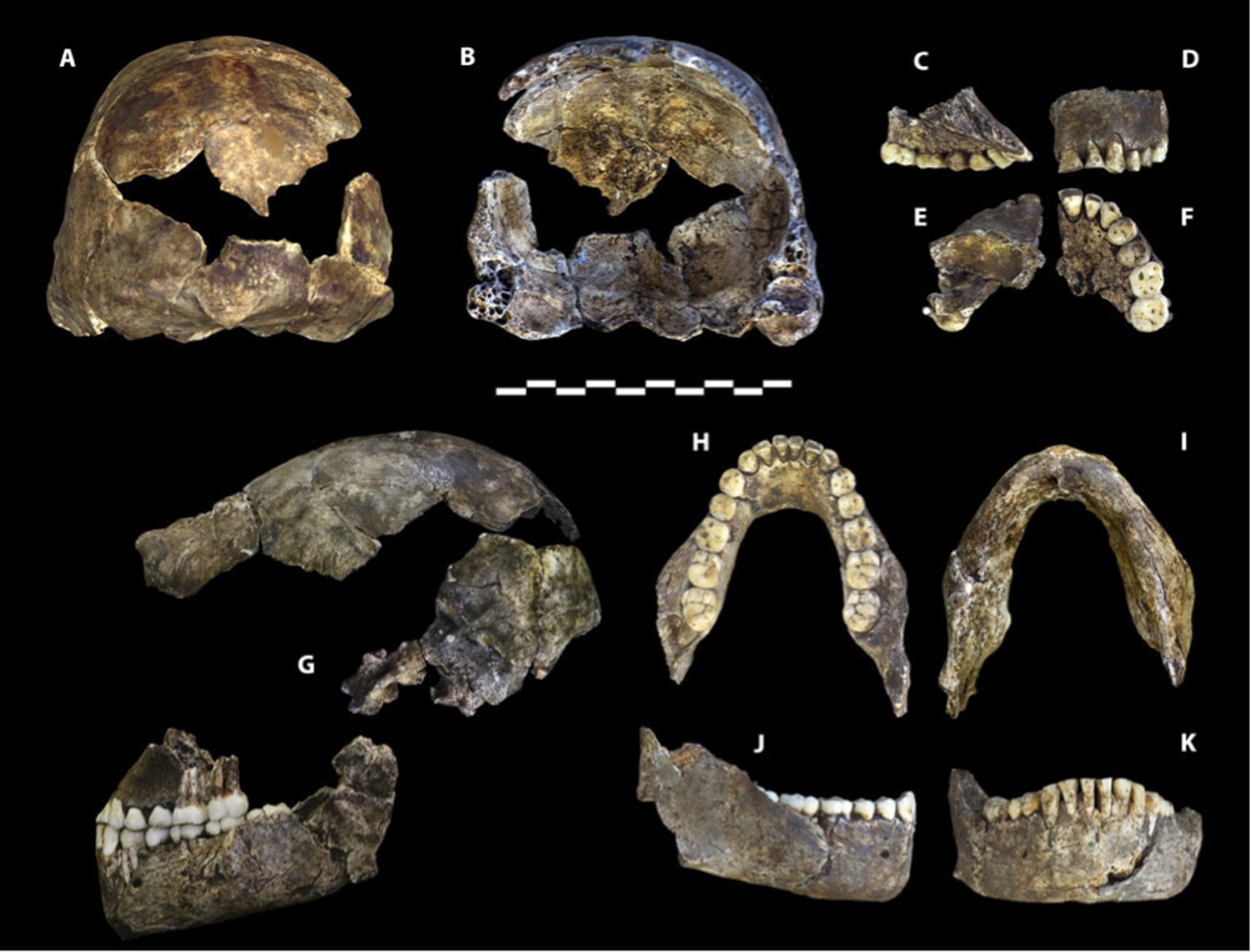 Holotipo DH1
(Berger et al, 2015)
‹#›
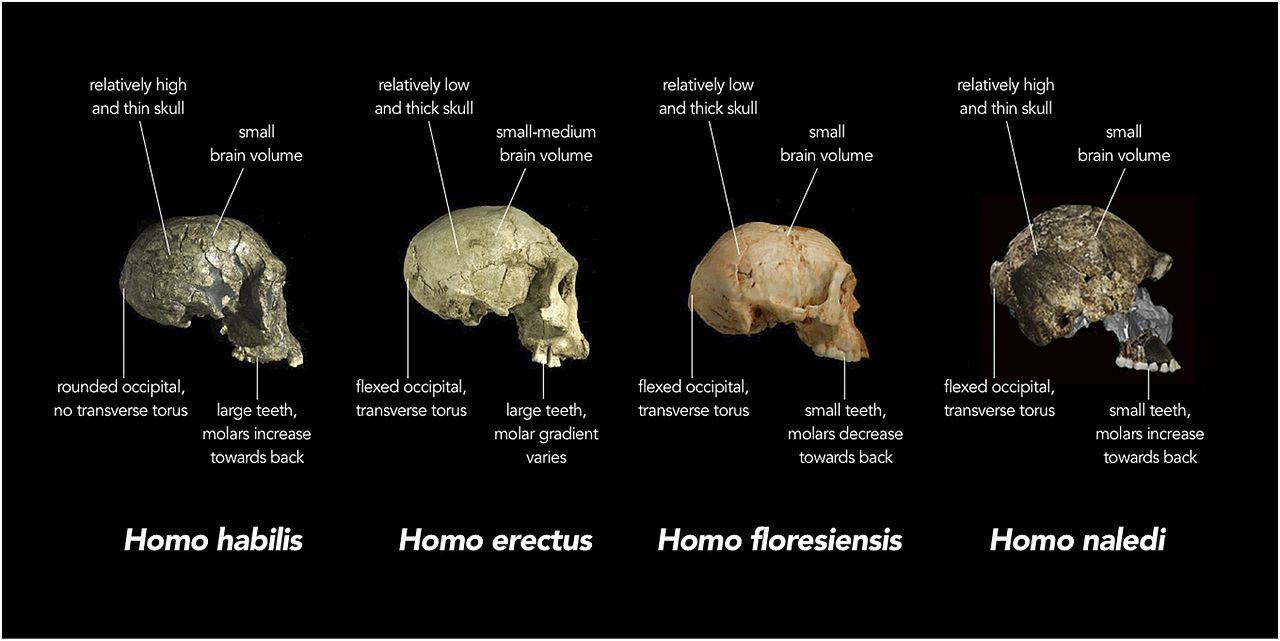 ‹#›
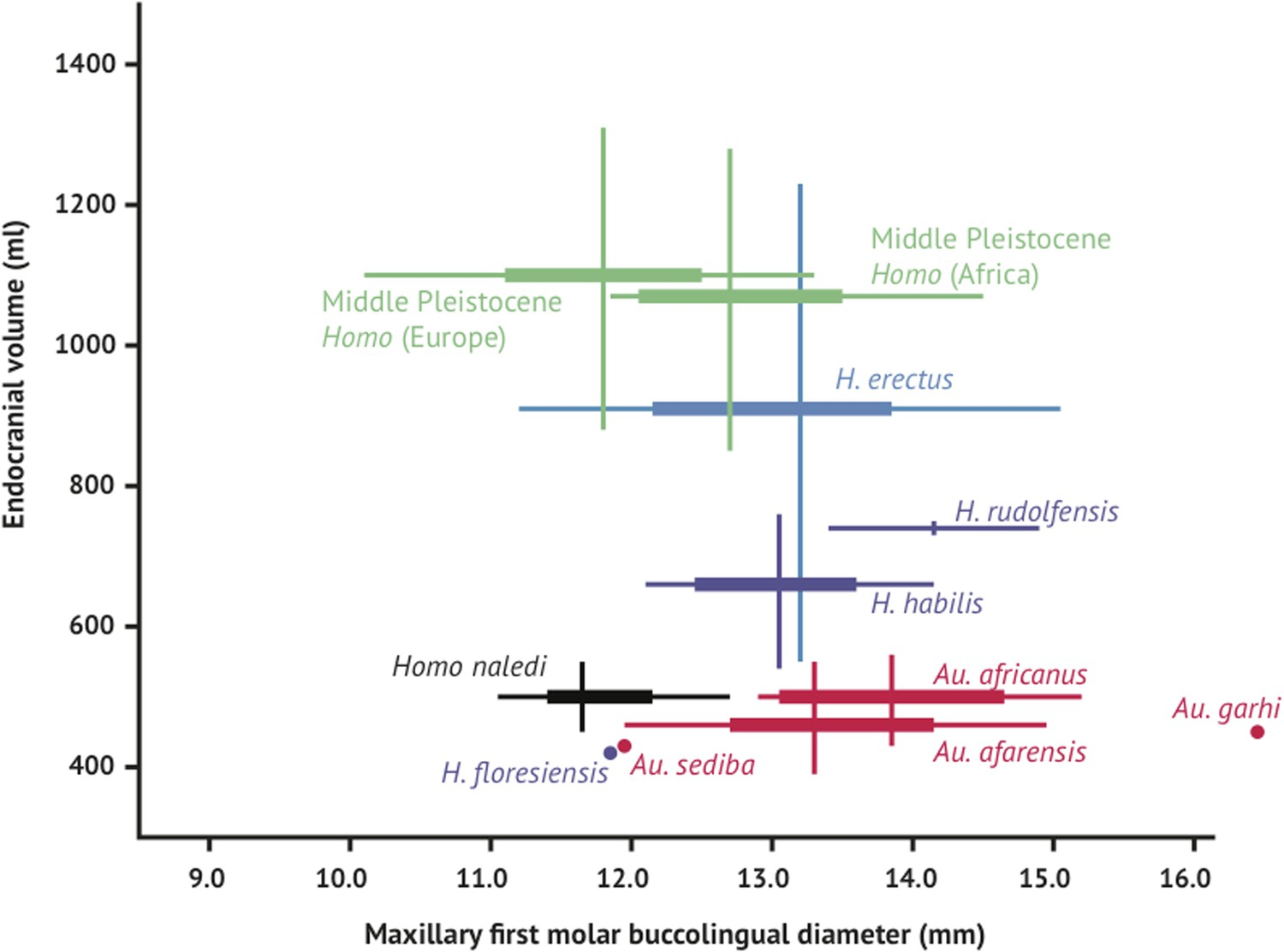 (Berger et al, 2015)
‹#›
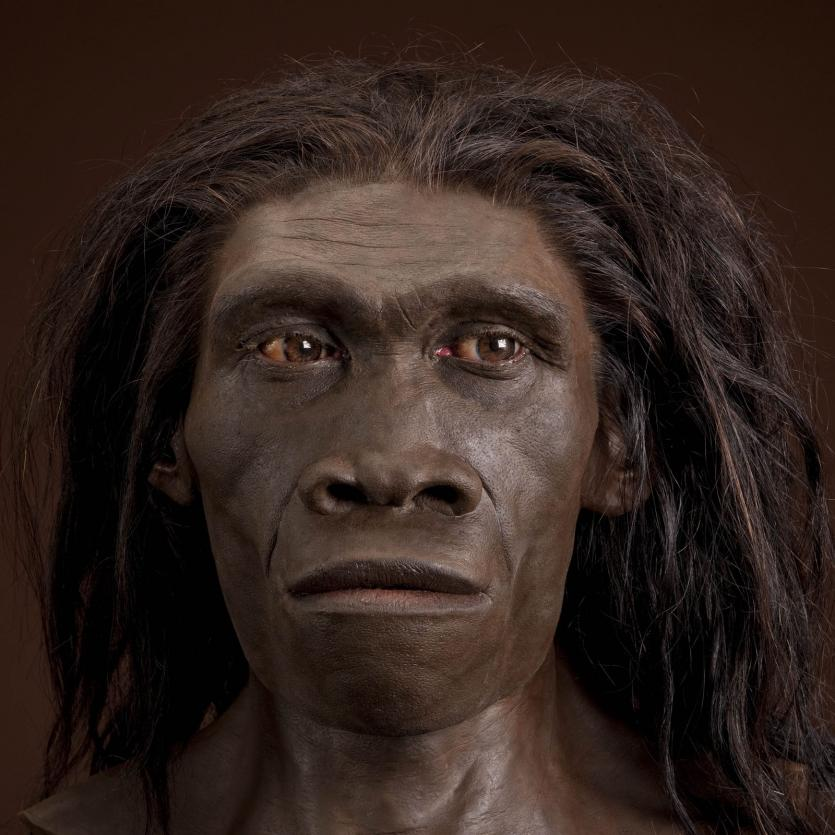 ‹#›
Homo erectus
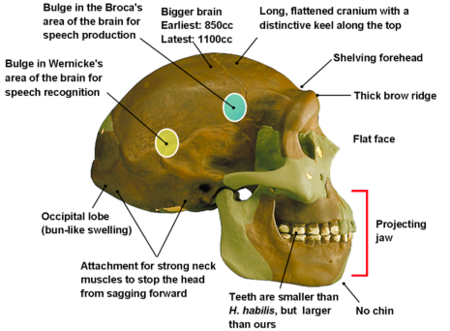 ‹#›
Homo erectus
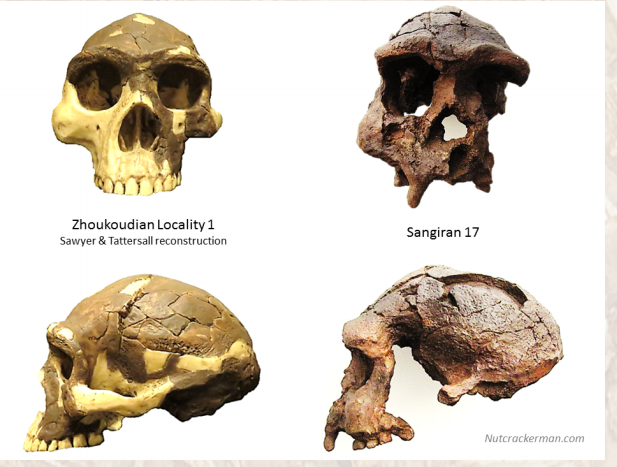 ‹#›
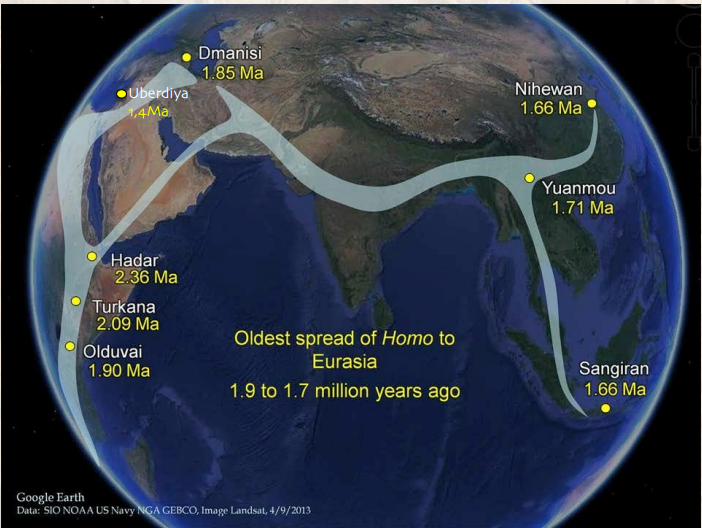 Out of Africa de Homo erectus
‹#›
5
Dispersión de Homo durante el pleistoceno
‹#›
‹#›
Homo georgicus
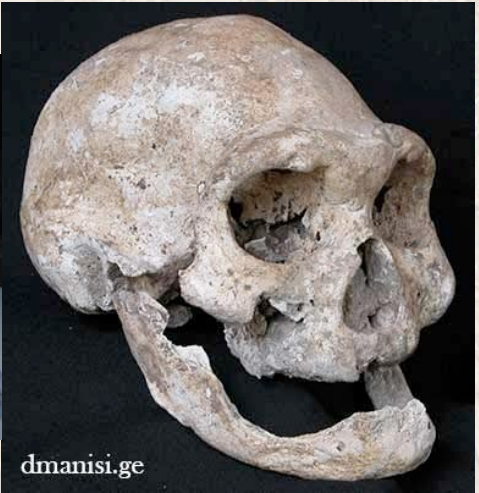 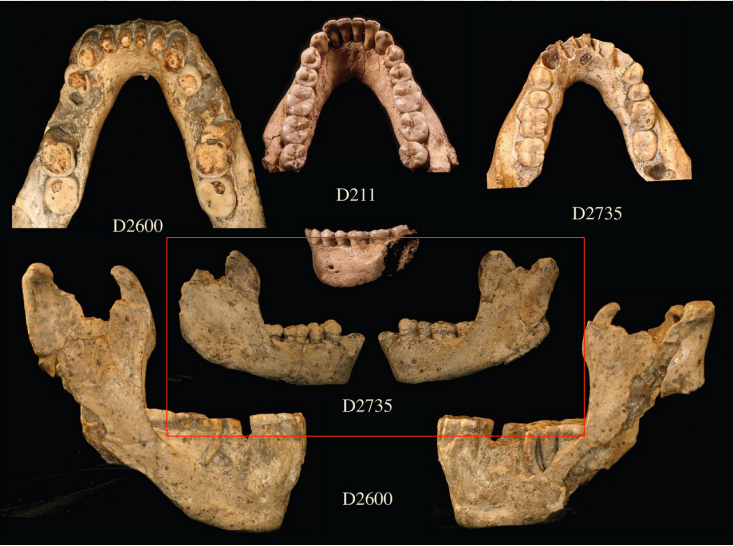 Holotipo D2735
D3444
‹#›
(Vekua et al, 2002)
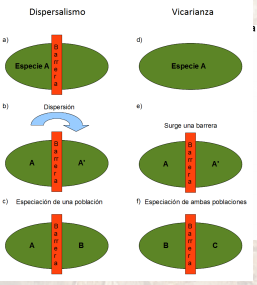 A: ¿Homo heidelbergensis o Homo antecessor ?

B: Homo neanderthalensis

C: Homo sapiens
A: Homo ergaster
B: Homo erectus
‹#›
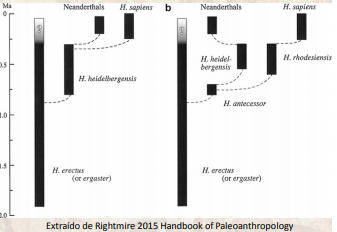 ‹#›
Homo antecessor
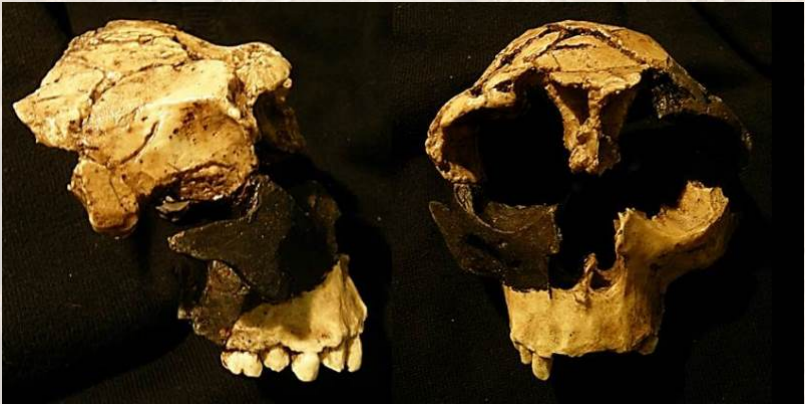 Holotipo ATD6-69 y 15
‹#›
(Bermudez de Castro et al, 2002)
Homo antecessor
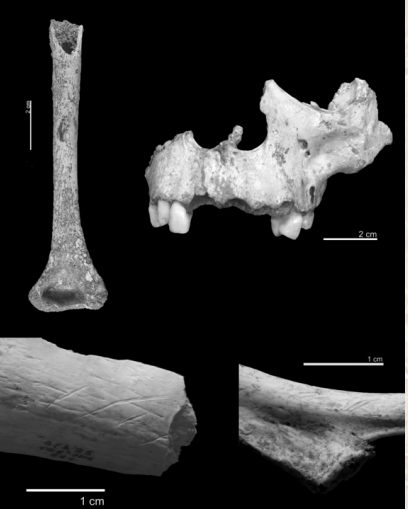 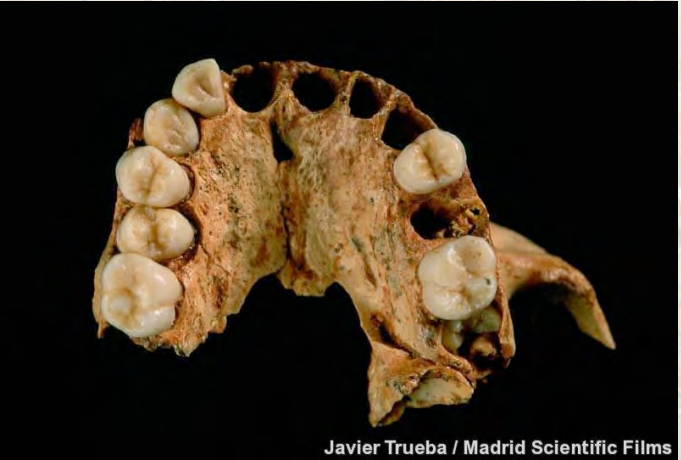 Holotipo ATD6-69 y 15
‹#›
(Bermudez de Castro et al, 2002)
Homo heidelbergensis
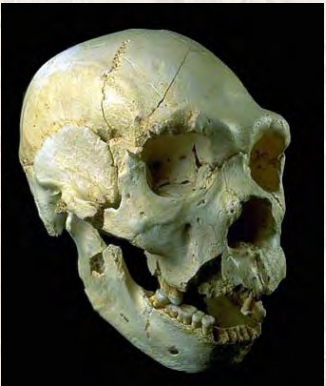 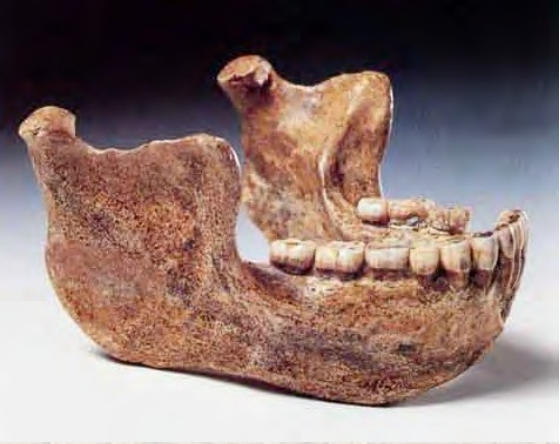 ATA Cráneo 5
‹#›
(Schoetensack, 1908)
Homo heidelbergensis
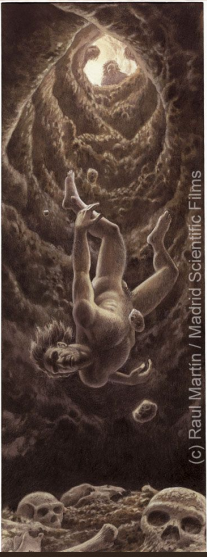 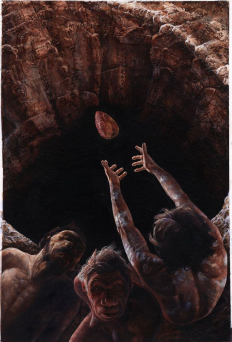 Discusión respecto a si es Homo heidelbergensis  u Homo pre-neanderthalensis

¿Cuál es su posición en el árbol evolutivo?

Encuentro de objeto lítico con pigmentos sugieren un enterramiento ritual en Sima de los huesos.

Yacimientos en África ¿Son Homo heidelbergensis africano u Homo rhodesiensis?
‹#›
(Schoetensack, 1908)
Homo rhodesiensis
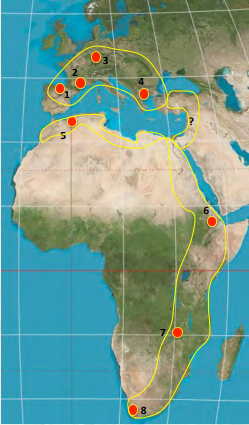 600.000 - 127.000 años
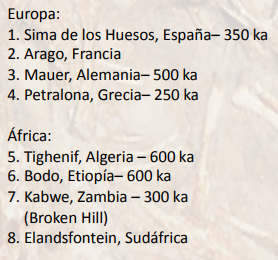 ‹#›
Homo rhodesiensis
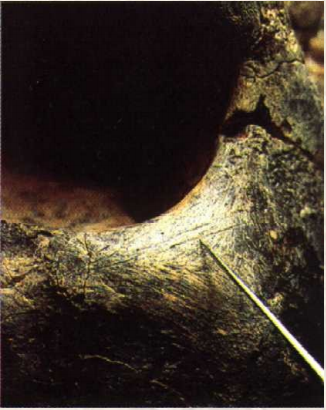 Bodo- Ethiopía
600.000 - 127.000 años
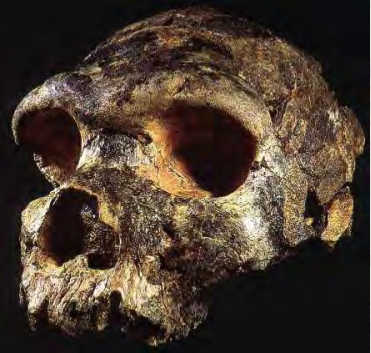 ‹#›
Homo rhodesiensis
600.000 - 127.000 años
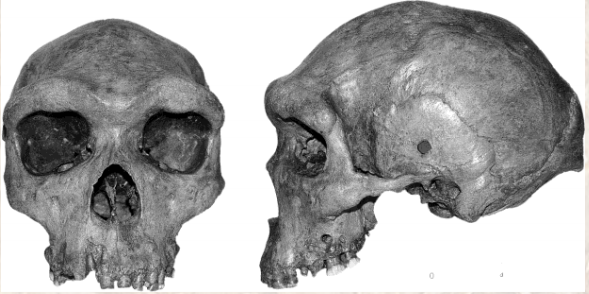 Kabwe	(Broken	Hill)	cráneo, Zambia
‹#›
Homo floresiensis
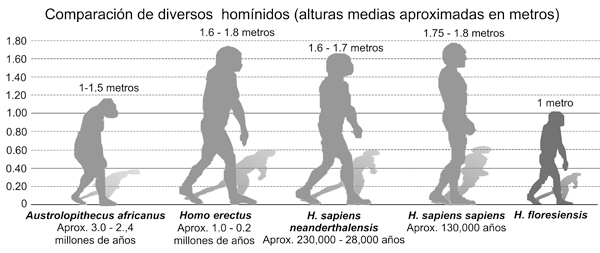 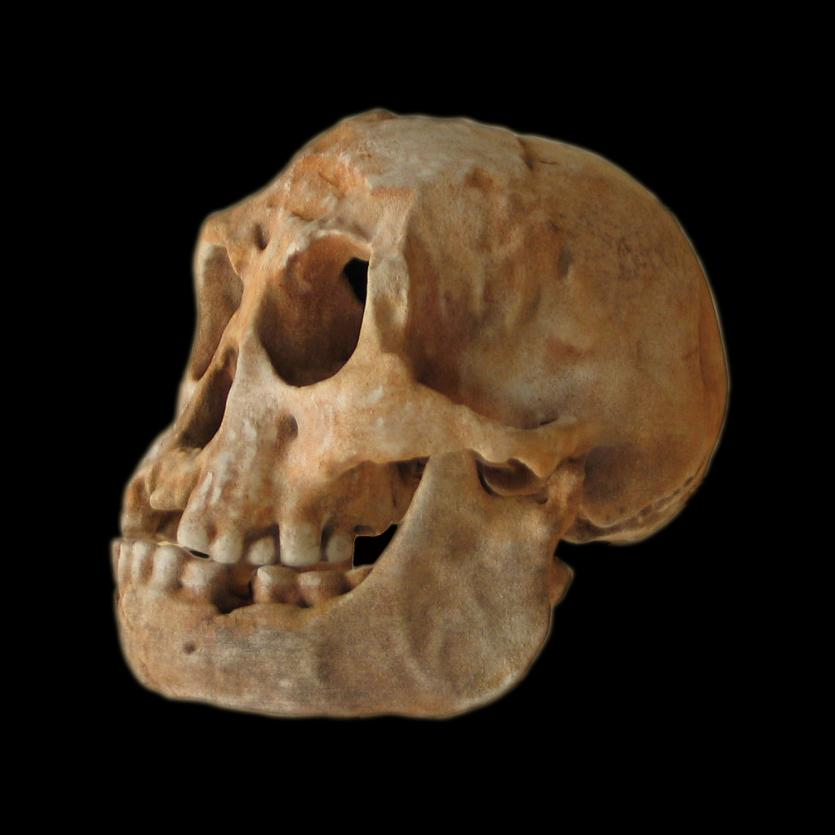 ‹#›
(Brown et al., 2004)
6
Homo neanderthalensis y Homo sapiens
‹#›
‹#›
Homo neanderthalensis
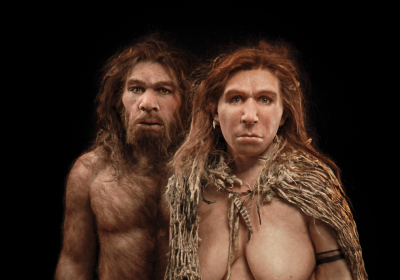 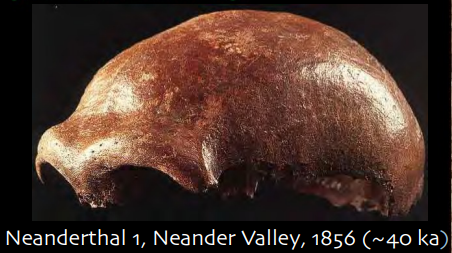 ‹#›
Homo neanderthalensis
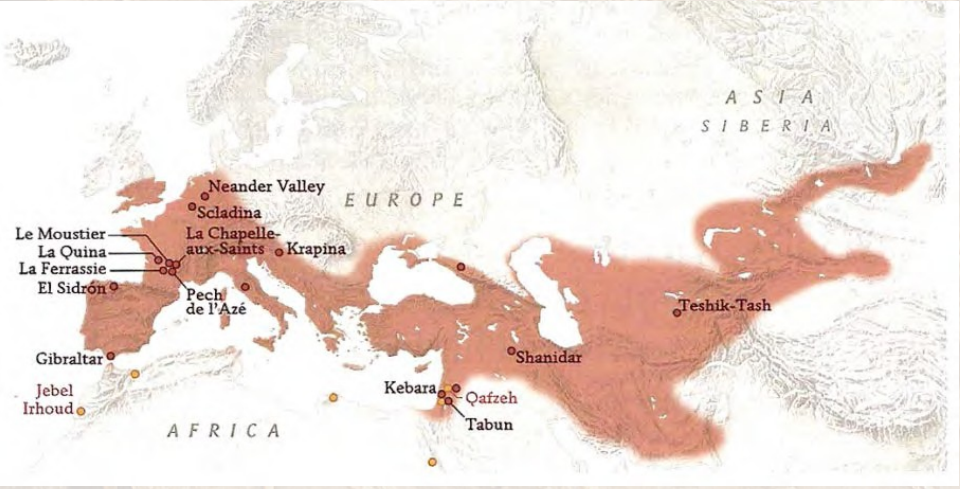 ‹#›
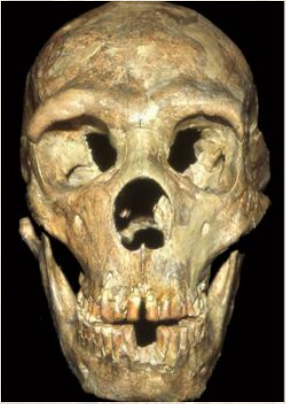 Homo neanderthalensis
CARACTERÍSTICAS CRÁNEO:

Toro supraorbital desarrollado con depresión en la glabela
Proyección de zona nasal (prognatismo)
Gran tamaño de la cavidad nasal
Seno frontal grande
Cráneo alargado hacia atrás 
Maleolos masivos
Cráneo general masivo
Frente huidiza
Anchura máxima en la parte intermedia del cráneo
Forámen mandibular debajo de M1
Sin fosa canina y con espacio retromolar
1200 cc - 1740 cc
Incisivos más grandes que H. sapiens
Dentición parecida a H. sapiens
Shanidar 1, Iraq
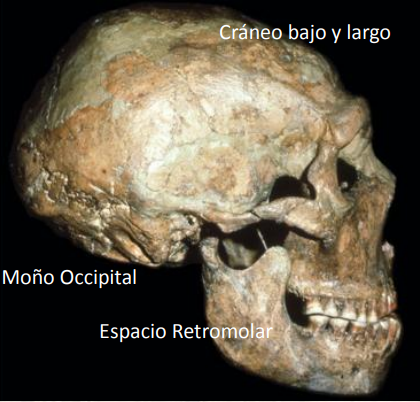 ‹#›
Homo neanderthalensis
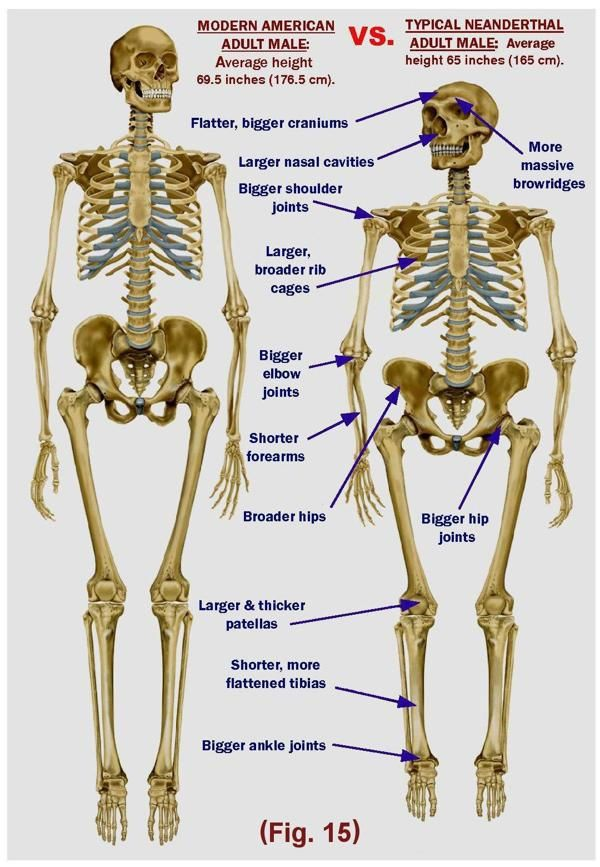 CARACTERÍSTICAS  POS CRÁNEO:

Caja torácica en forma de campana
Extremidades cortas
Inserciones musculares marcadas
80-90 kg 
Altura machos 1.70 y hembras 1.60
Cadera ancha y canal de parto parecido a Homo sapiens
‹#›
Homo neanderthalensis
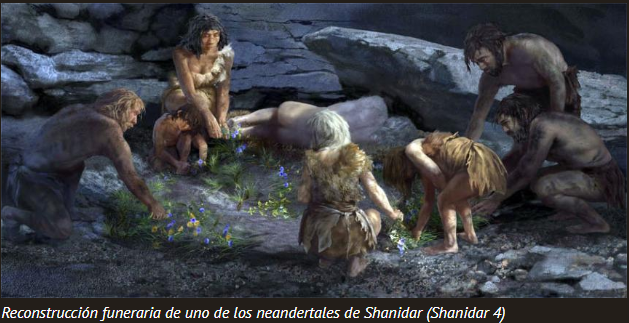 PRÁCTICAS: 

Modo 3 - Musteriense 
Entierros: 
Restos asociados a polen 
Sedimentos especiales alrededor de las tumbas 
Fauna alrededor
Israel: Silex triangular en el corazón de un niño y losa de caliza junto a su cabeza
Pruebas de uso del fuego 
Individuos con patologías curadas
Evidencias de canibalismo 
Hibridaciones con otras especies
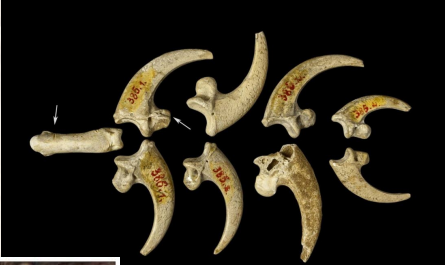 ‹#›
Homo sapiens
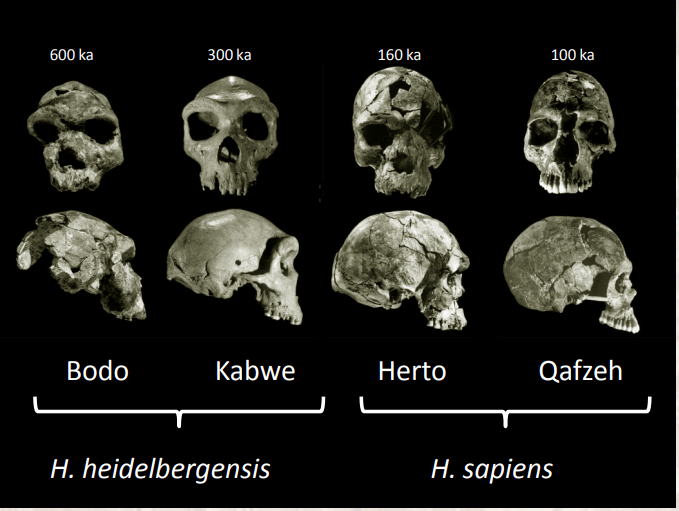 ‹#›
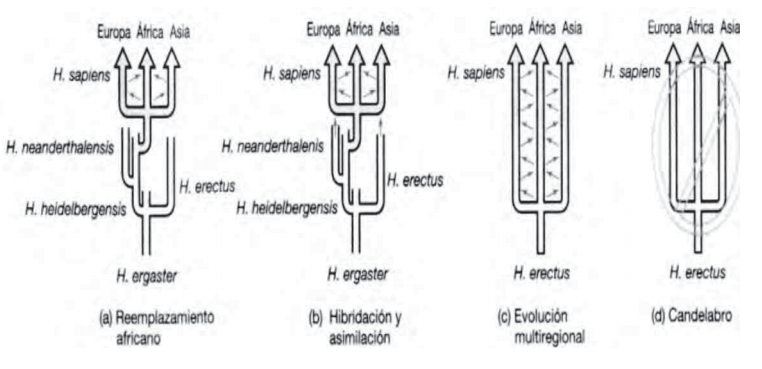 ‹#›
Denisovanos
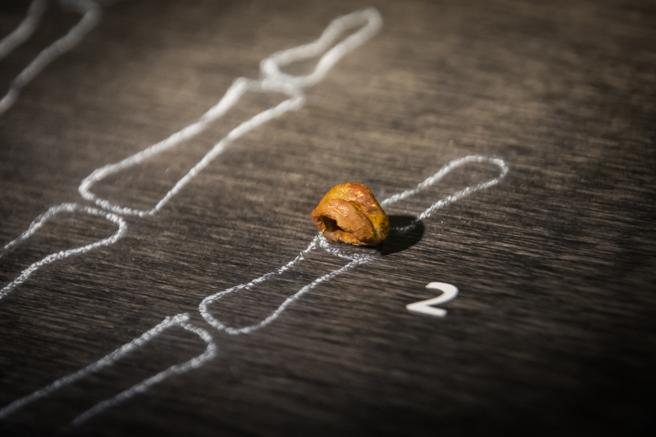 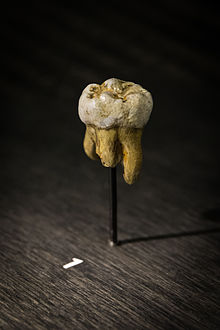 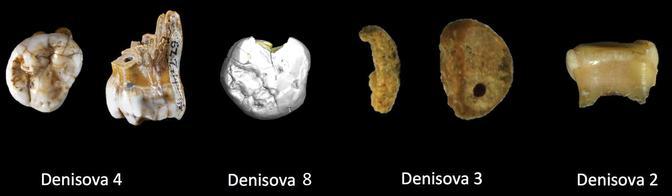 ‹#›
Denisovanos
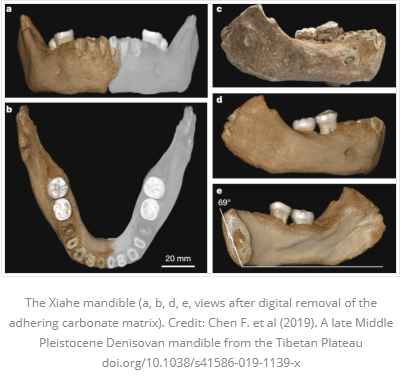 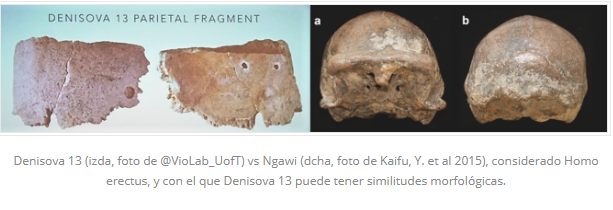 ‹#›
Denisovanos
Especie definida por la genética
Neanderthales y denisovanos comparten antepasado común
Hibridación de esta especie con H. sapiens
Denisova 3 tiene un antepasado desconocido ( se estipula la probabilidad que sea Homo erectus)

Morfología: 
Aproximación a Homo erectus
Megadontia
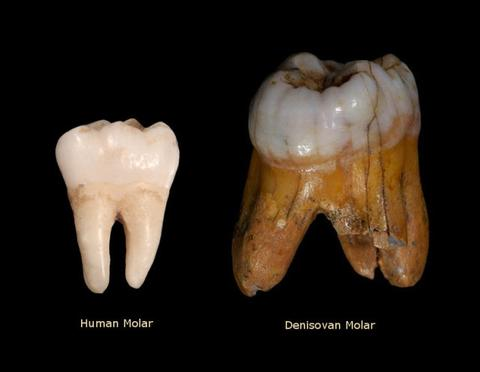 ‹#›
Homo luzonensis
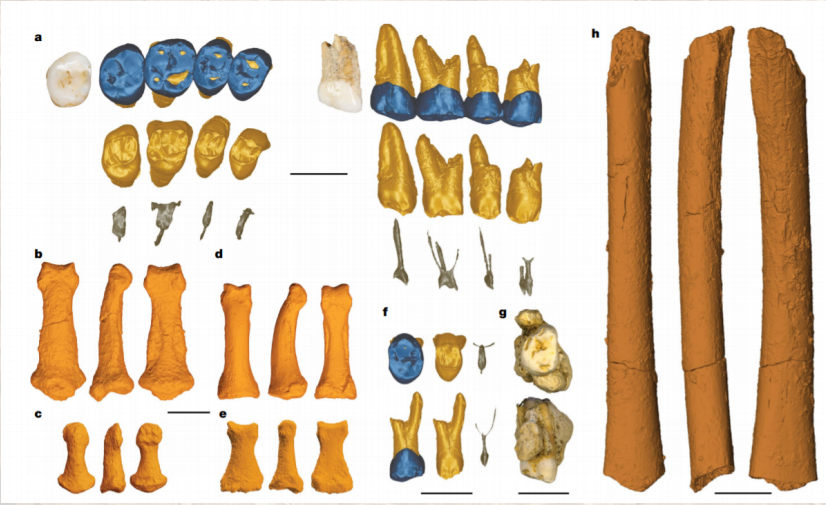 ‹#›
(Détroit et al., 2019)
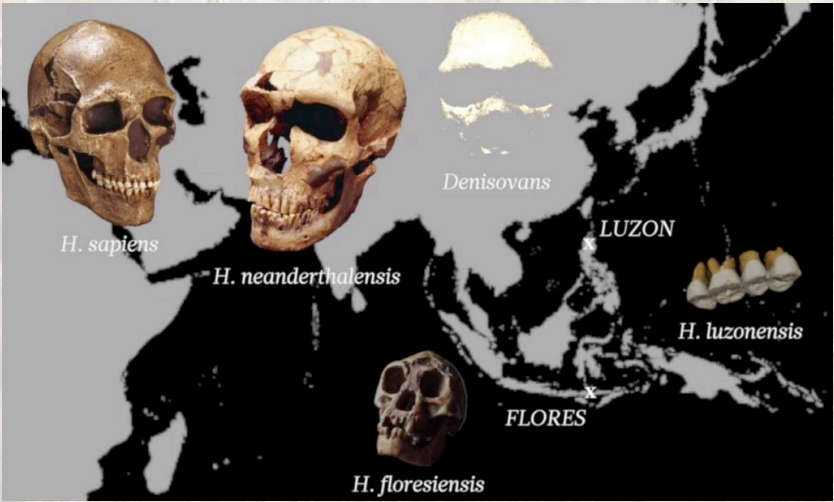 ‹#›
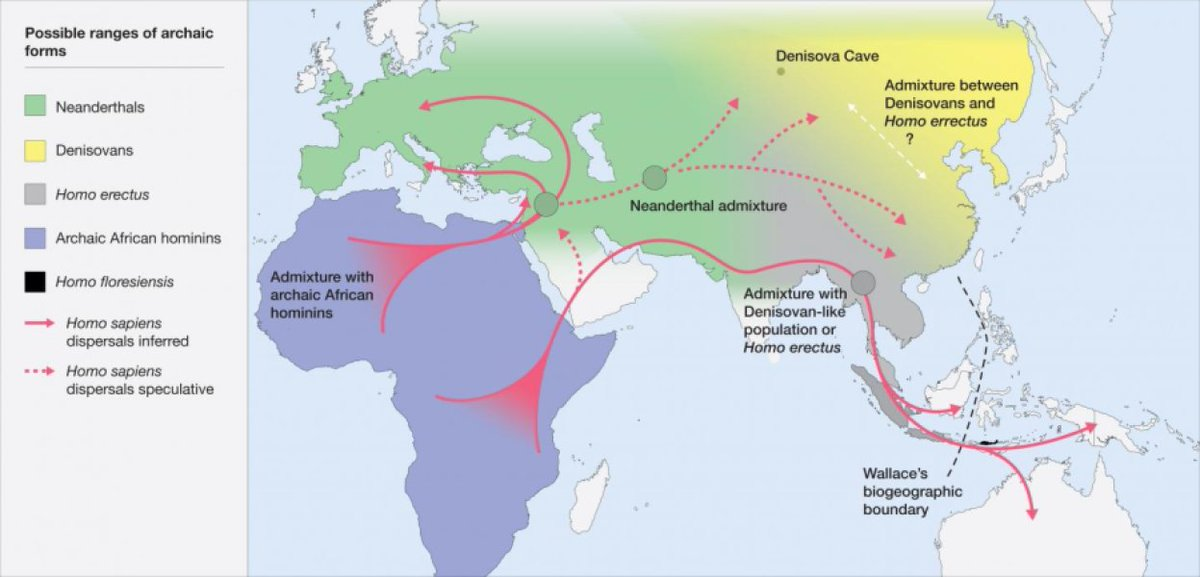 ‹#›